There are many ways to give.
There is only oneUnited way.
Your donation supports critical community needs and helps individuals and families fulfill their potential.
Thanks to your contributions of more than $31.4 million we assisted nearly 1.35 million people in our region last year.
2
When you give directly to United Way
When you give directly to United Way, without restrictions on which agencies benefit, you help families and individuals with:
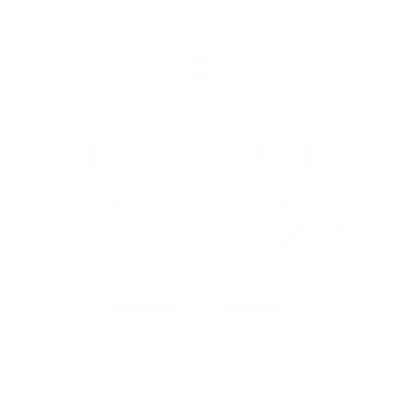 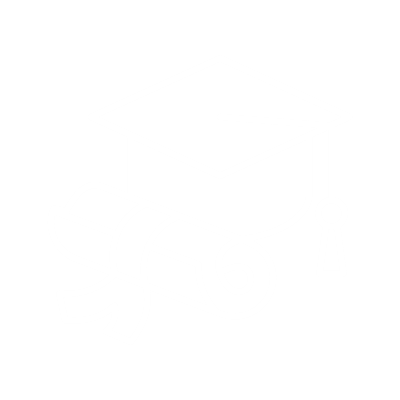 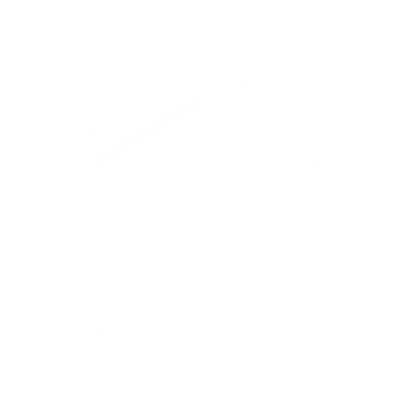 You also support United Way’s PA 211 Southwest.
Our 24/7 helpline, which last year fielded more than 507,000 requests for assistance.
MEETING basic needs such as food and shelter
MOVING families and individuals to financial stability
BUILDING for success in school and life
3
Giving directly to United Way
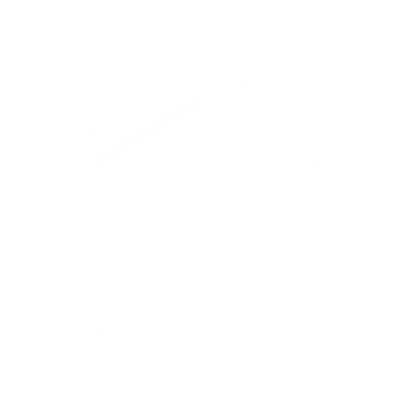 The best way to create the most positive change.
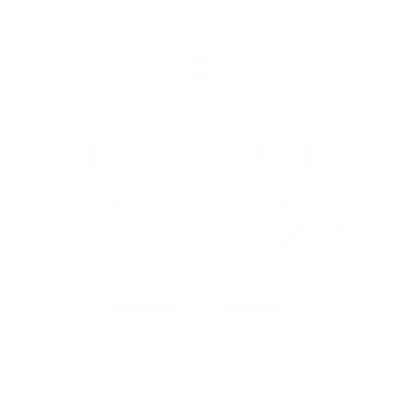 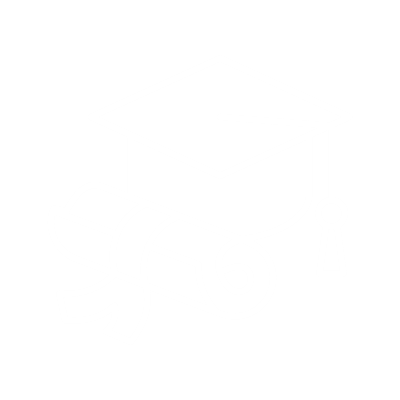 4
Where do your dollars go?
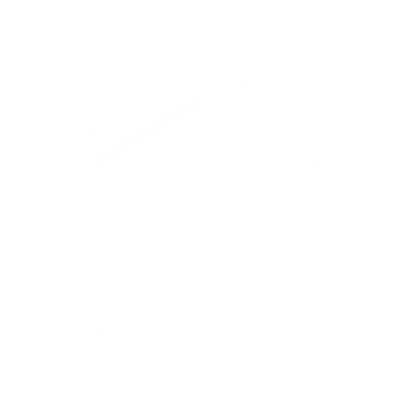 Thanks to your contributions directly to United Way nearly
United Way has a rigorous process to ensure funds raised through workplace campaigns make the maximum impact.
1.35 million
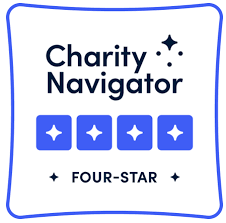 people have accessed life-changing services.
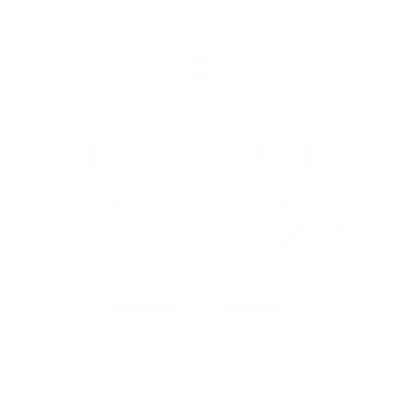 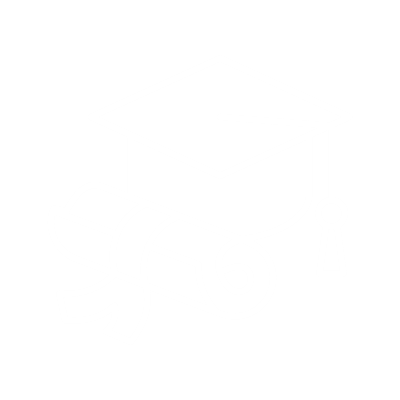 Since 2011, United Way has received Charity Navigator’s 4-Star Rating
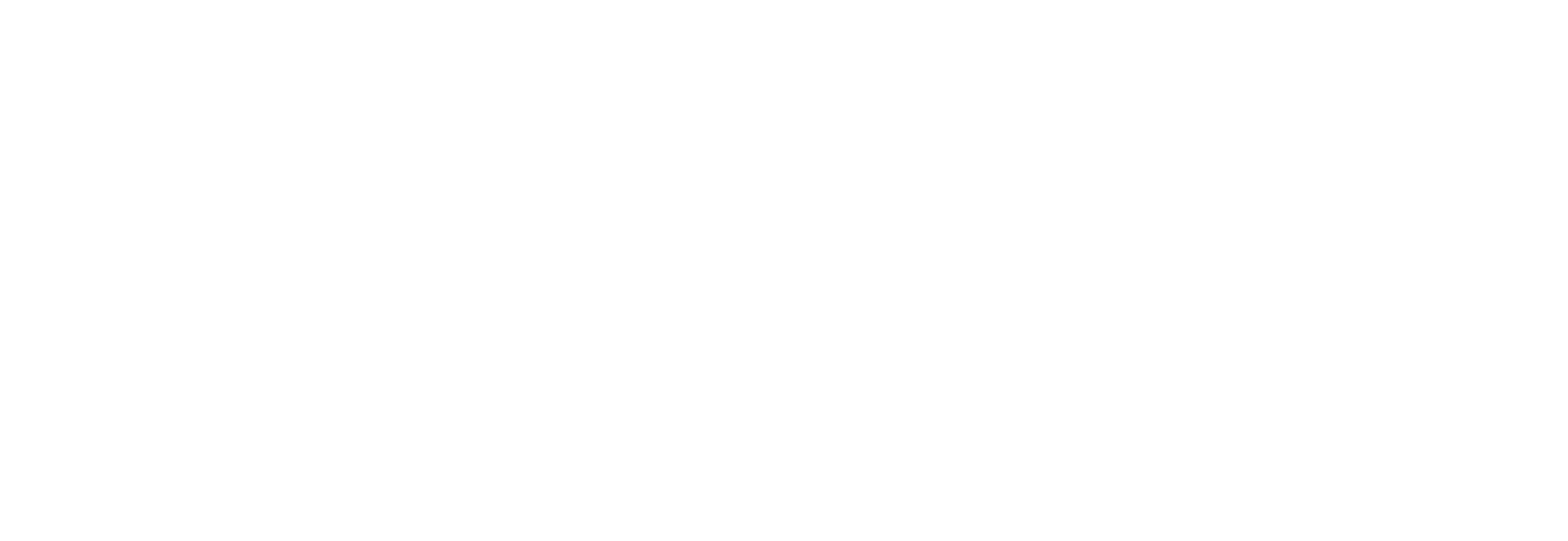 5
Meeting Basic Needs
506,474*
People contacted PA 211 for assistance.
Individuals received food assistance.
77,005
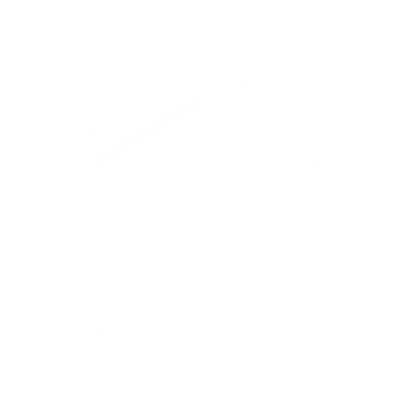 People were provided emergency shelter.
4,065
You helped United Way support people in meeting basic needs.
Make a bigger impact. When you give through your workplace campaign, please specify United Way’. Find out more at uwswpa.org.
Results are from June 1, 2023 to July 31, 2024. *Numbers reflect that United Way of Southwestern PA’s 211 resource navigators handle call volume for 32 counties in southwestern, northeast and southeast Pennsylvania.
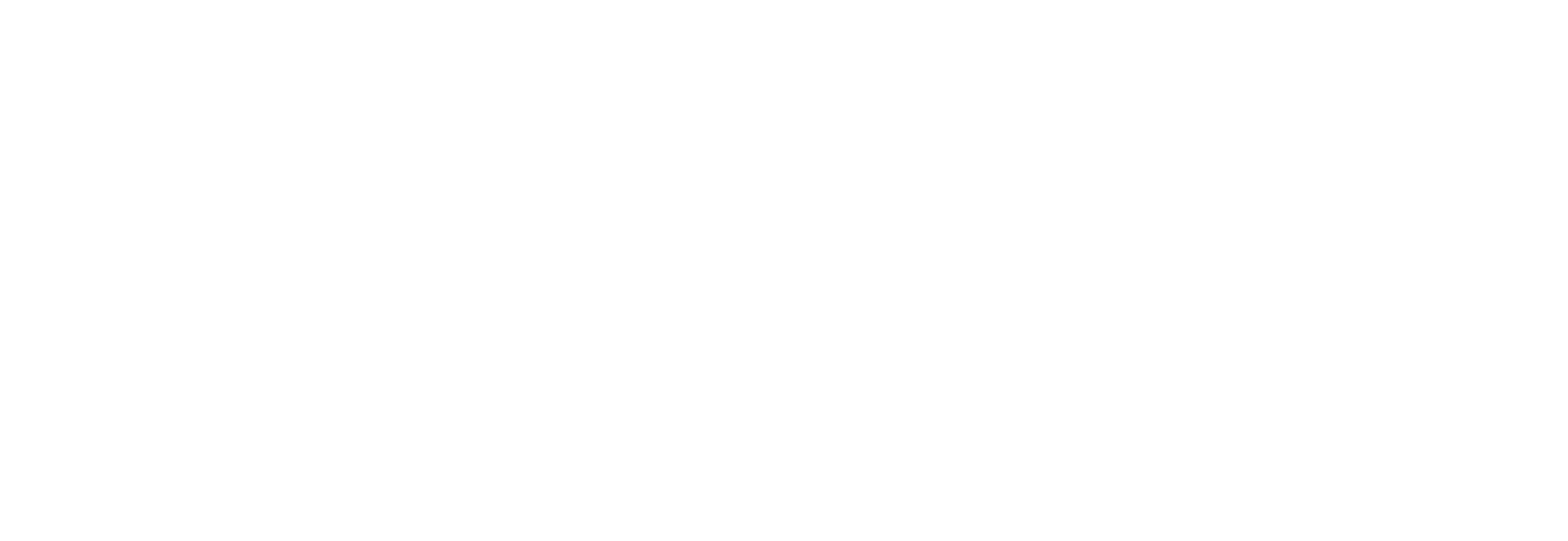 6
moving to financial stability
Low-income workers received free tax prep and a total of $12 million in refunds.*
8,592
6,388
Individuals connected to career training and skill-building programs.
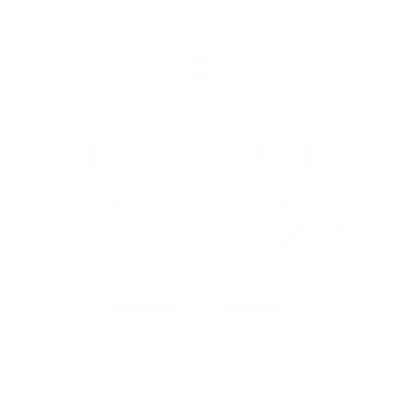 4,073
People accessed benefits counseling and financial literacy programs.
You aided United Way in moving people to financial stability.
Make a bigger impact. When you give through your workplace campaign, please specify United Way. Find out more at uwswpa.org
Results are from June 1, 2023 to July 31, 2024. *Free Tax Prep numbers include returns prepared through MyFreeTaxes.com.
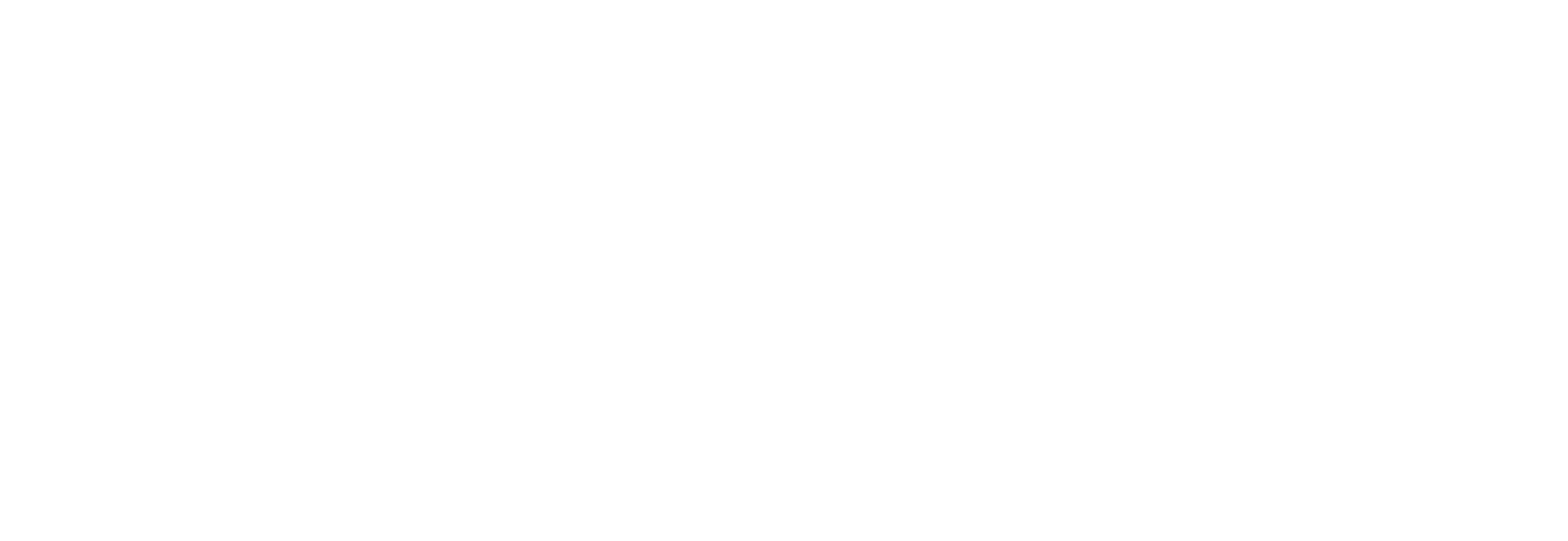 7
Building for success in school and Life
High-quality books were distributed to children across our region.
62,262
13,577
Children benefited from kindergarten readiness and registration programs.
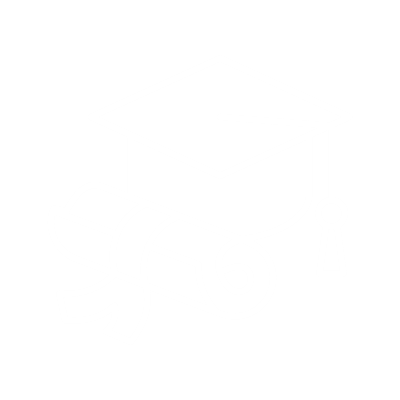 Children pre-k-12 enjoyed high-quality summer programs.
5,471
You supported United Way in helping students achieve their dreams.
Make a bigger impact. When you give through your workplace campaign, please specify United Way. Find out more at uwswpa.org
Results are from June 1, 2023 to July 31, 2024.
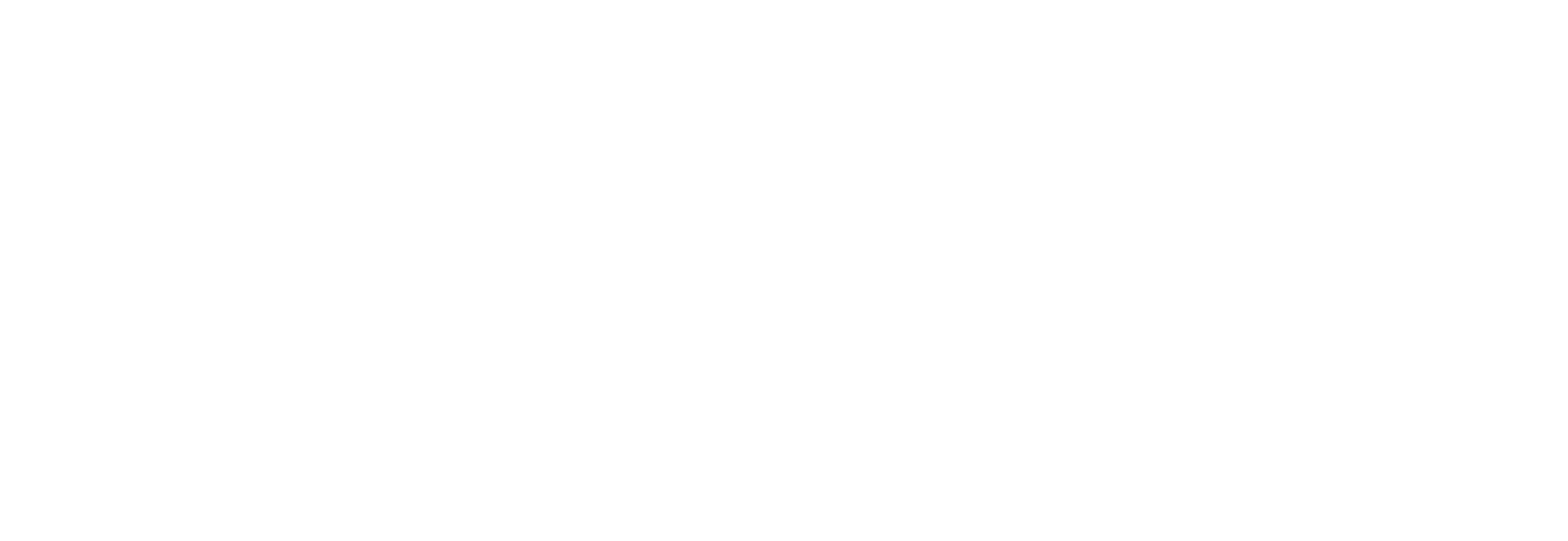 8
Proud to be part of the United Way team!
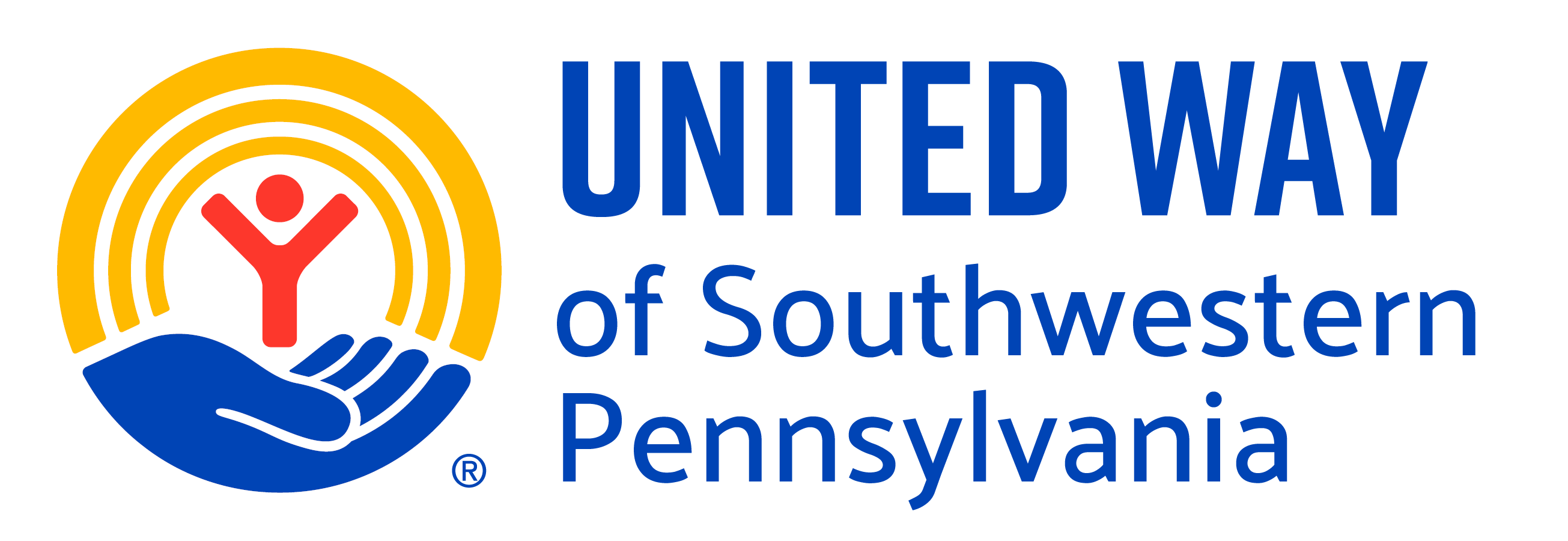 Proud to be part of the United Way team!
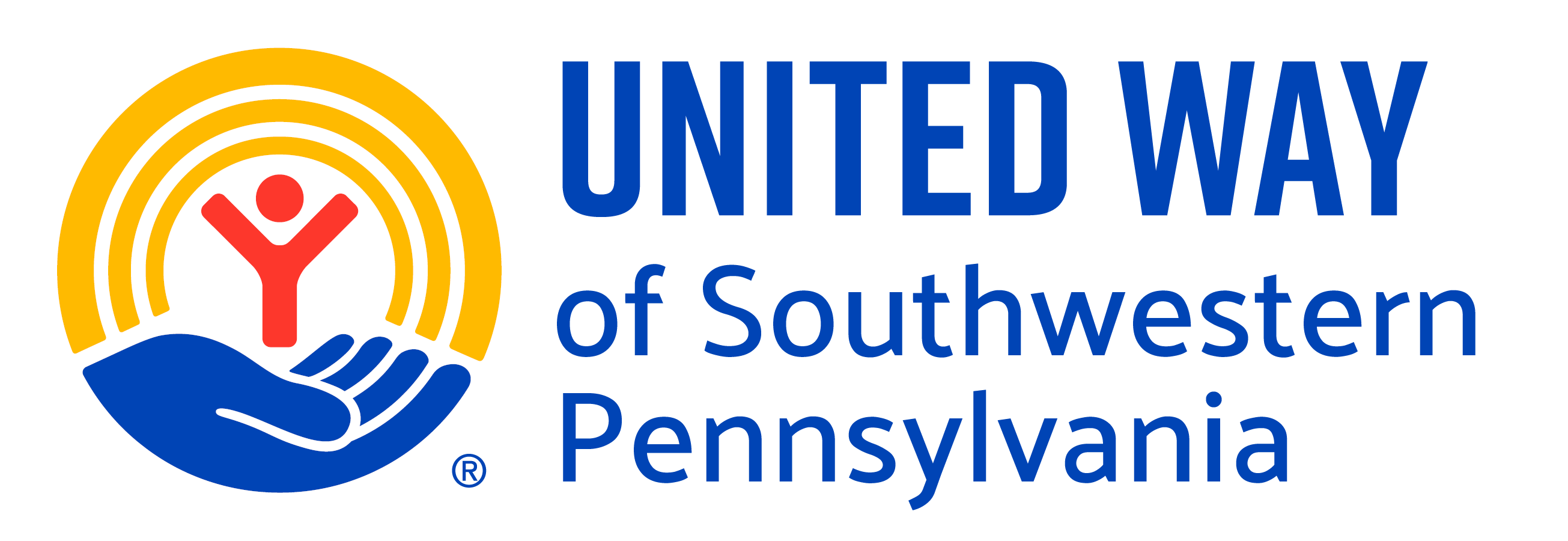 Why we stand United
We are invested in building a strong community.
Giving back is more than individual choice. It’s vital to the sustainability of the region we call home. We believe in helping families and individuals have access to basic needs like food and housing, build pathways to achieve financial security and provide learning opportunities so children can become successful adults.
United Way shares our core values especially in the area of (XXXXXXXXX).
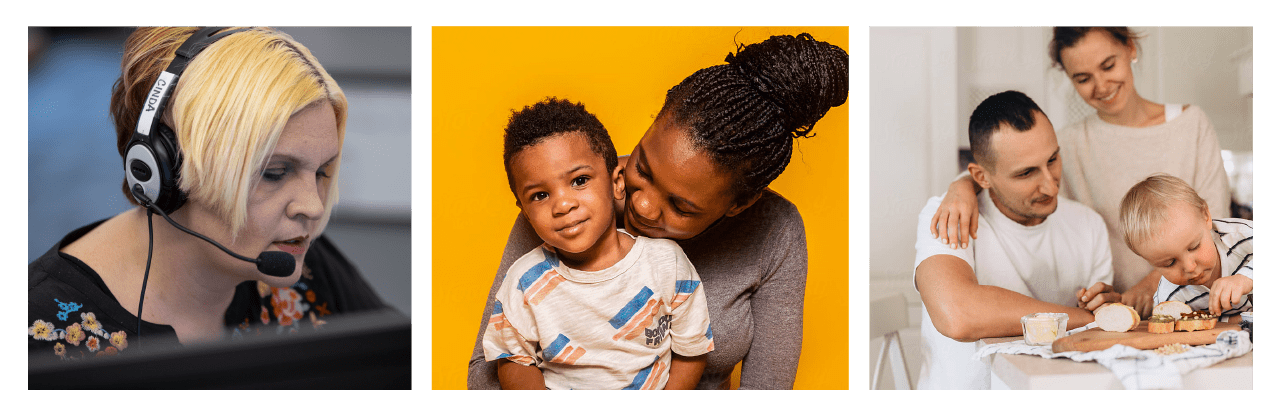 11
A strong track record of support
XX%
Raised for United Way
XX%
Employee participation
Last year, this team’s gift was a lifeline for families and individuals in need.
12
So proud of our United Way top supporters !
Who will step up and lead the way this year?
Katie Sample
Joe ExampleLongNamePossible
13
So proud of our United Way top supporters !
Katie Sample
Joe Longnameexample
SecondColumn Katie Sample
Joe Longnameexample
Who will step up and lead the way this year?
14
Your 2023.24 Leadership team
Katie LongernameSample
Employee Engagement Champion
Additional team members
Katie Sample
Joe Longnameexample
SecondColumn Katie Sample
Joe Longnameexample
15
Your message here. Thank you, Company name!
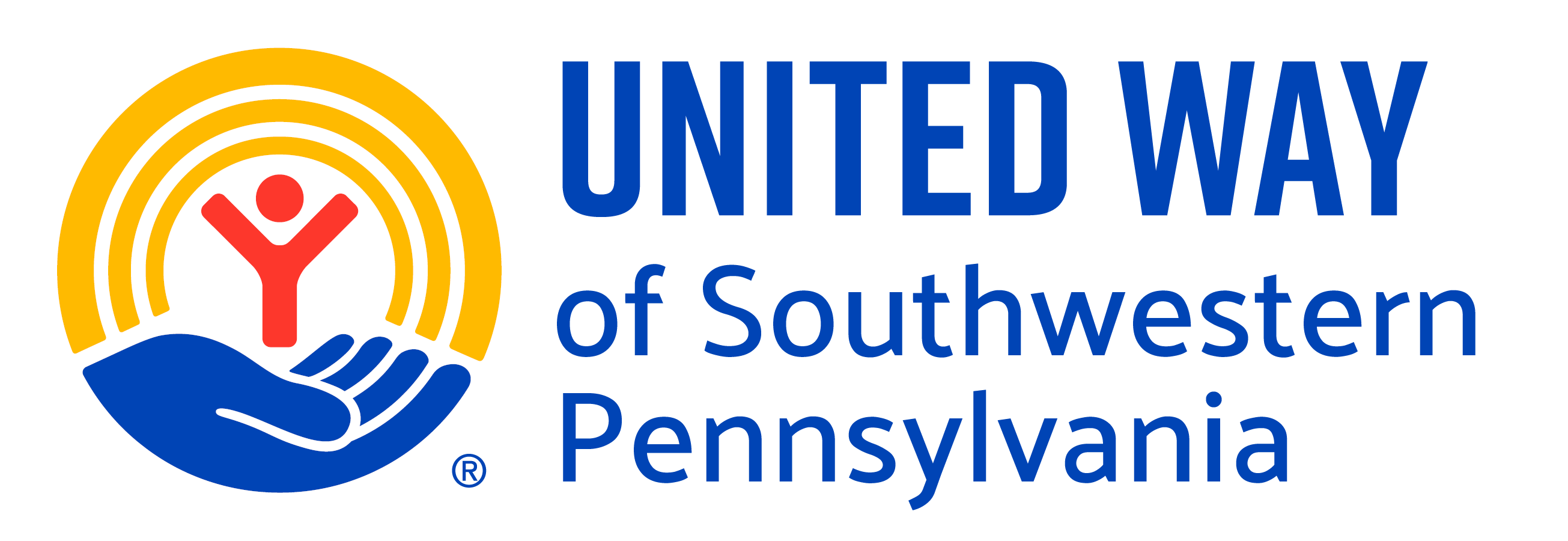 Your 2023.24 Leadership team
Katie LongernameSample
Employee Engagement Champion
Additional team members
Katie Sample
Joe Longnameexample
SecondColumn Katie Sample
Joe Longnameexample
17
A donation of any size makes an enormous impact
$10 per month
Provides a child with access to early childhood education programs.
$20 per month
Provides five older adults with essential services that address isolation and help them to age safely at home.
$50 per month
Provides 30 individuals with a hot meal when they are hungry.
18
Next Gen Ambassadors make a positive impact on our community
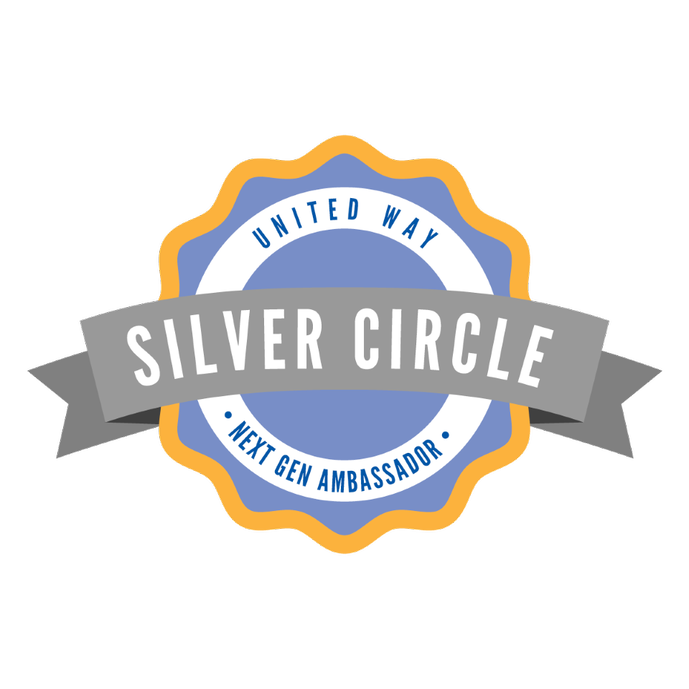 Young professionals are attuned to societal inequities and want to act to help others.
United Way provides a platform to make significant impact that fits budget and time commitments.
For as little as $10-$20 per month and one volunteer engagement, you can be recognized as a Next Gen Ambassador.
Access to our Connect U nine-week leadership development program.
Commit to: $120 annual contribution and participate in one volunteer event.
Your IMPACT: Connects eight people to final services through PA 211.
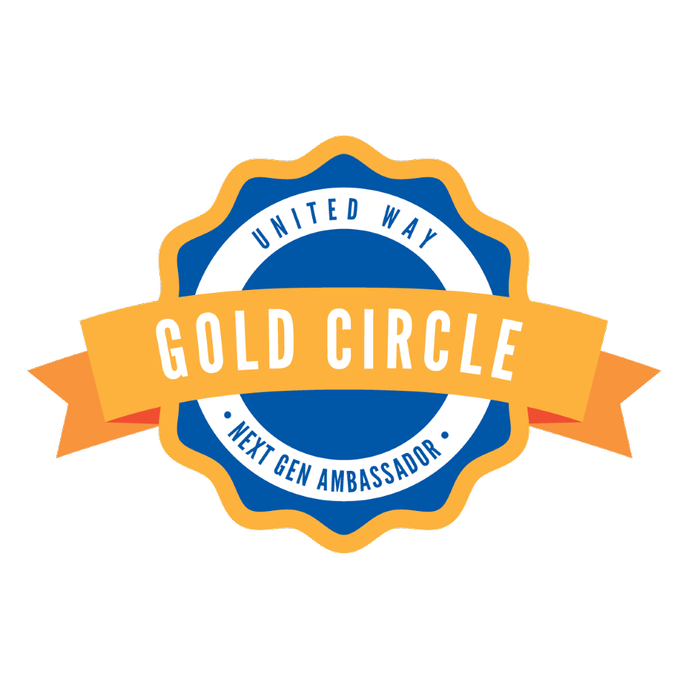 Commit to: $240 annual contributionand participate in one volunteer event.
Your IMPACT: Provides five families with books and supplies that get children excited about and ready for school.
19
Next Gen Ambassadors make a positive impact on our community
BRIDGES SOCIETY: 
THE FIRST STEP IN YOUR PHILANTHROPIC JOURNEY
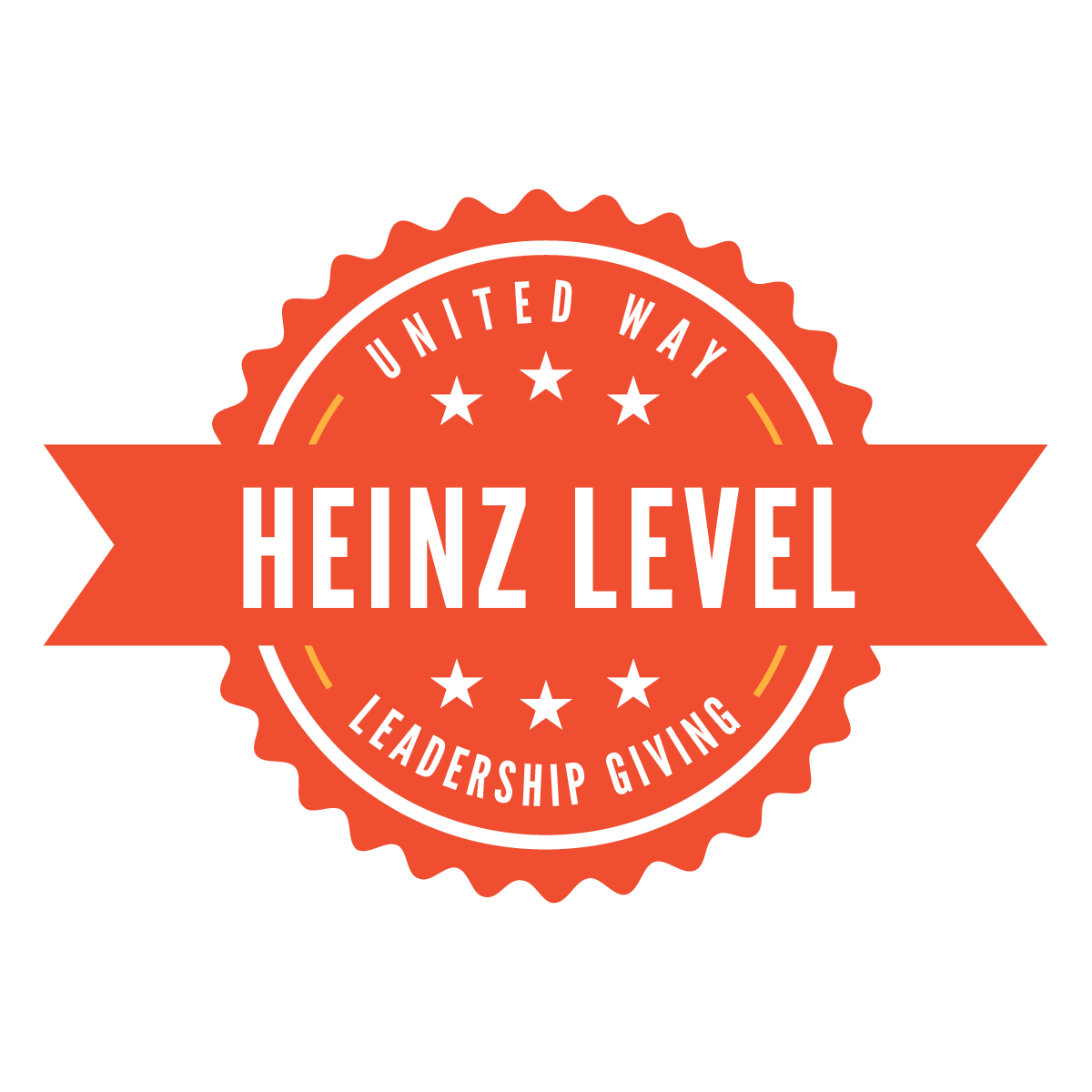 Give $1,000 or more annually and join fellow change seekers. You will lead by example and inspire others. 
Bridges Society unites generous donors who are dedicated to this community. This dynamic and diverse group of 3,000+ individuals participate in engaging volunteer activities, develop leadership skills and network with other like-minded professionals as well as C-suite business leaders
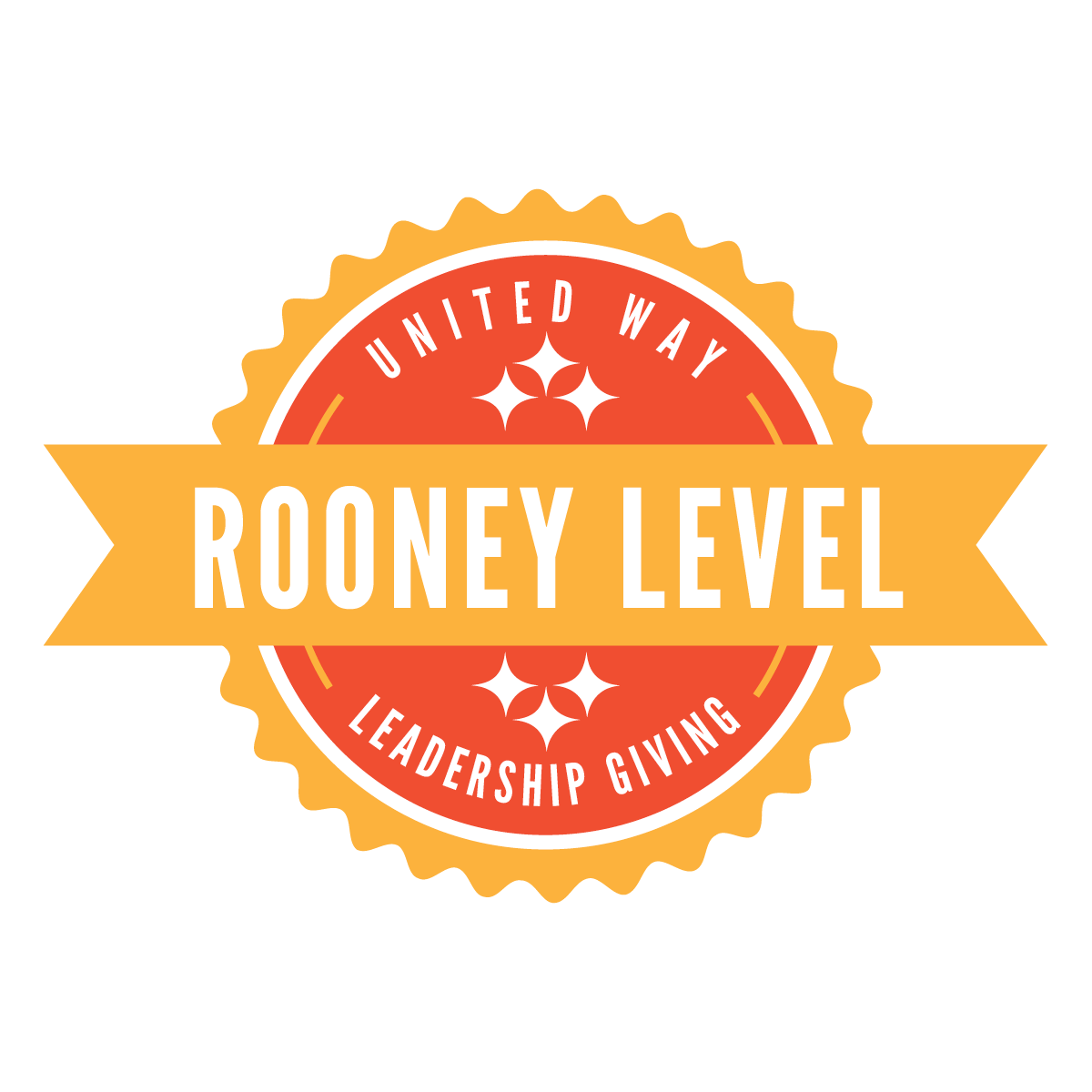 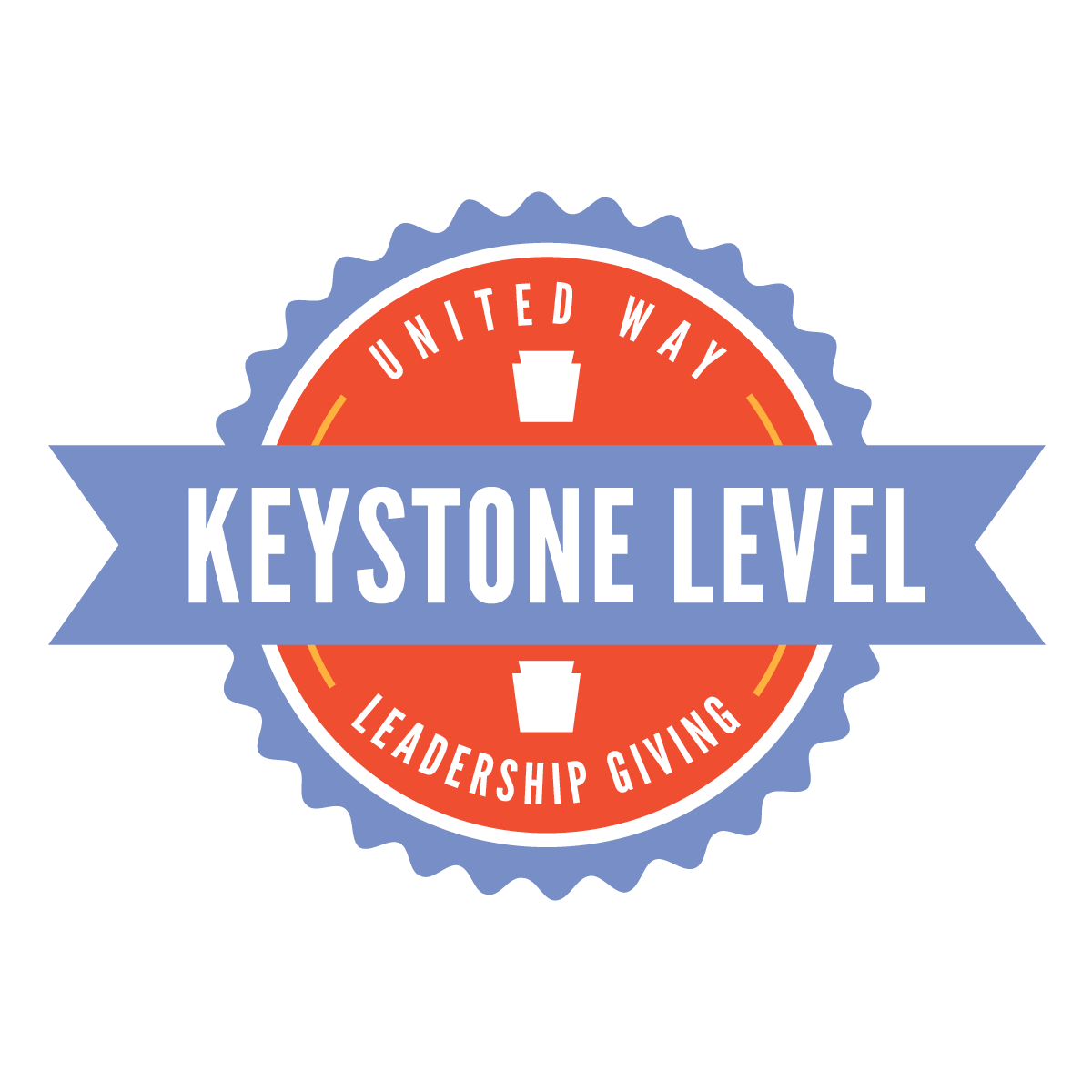 20
About Women united
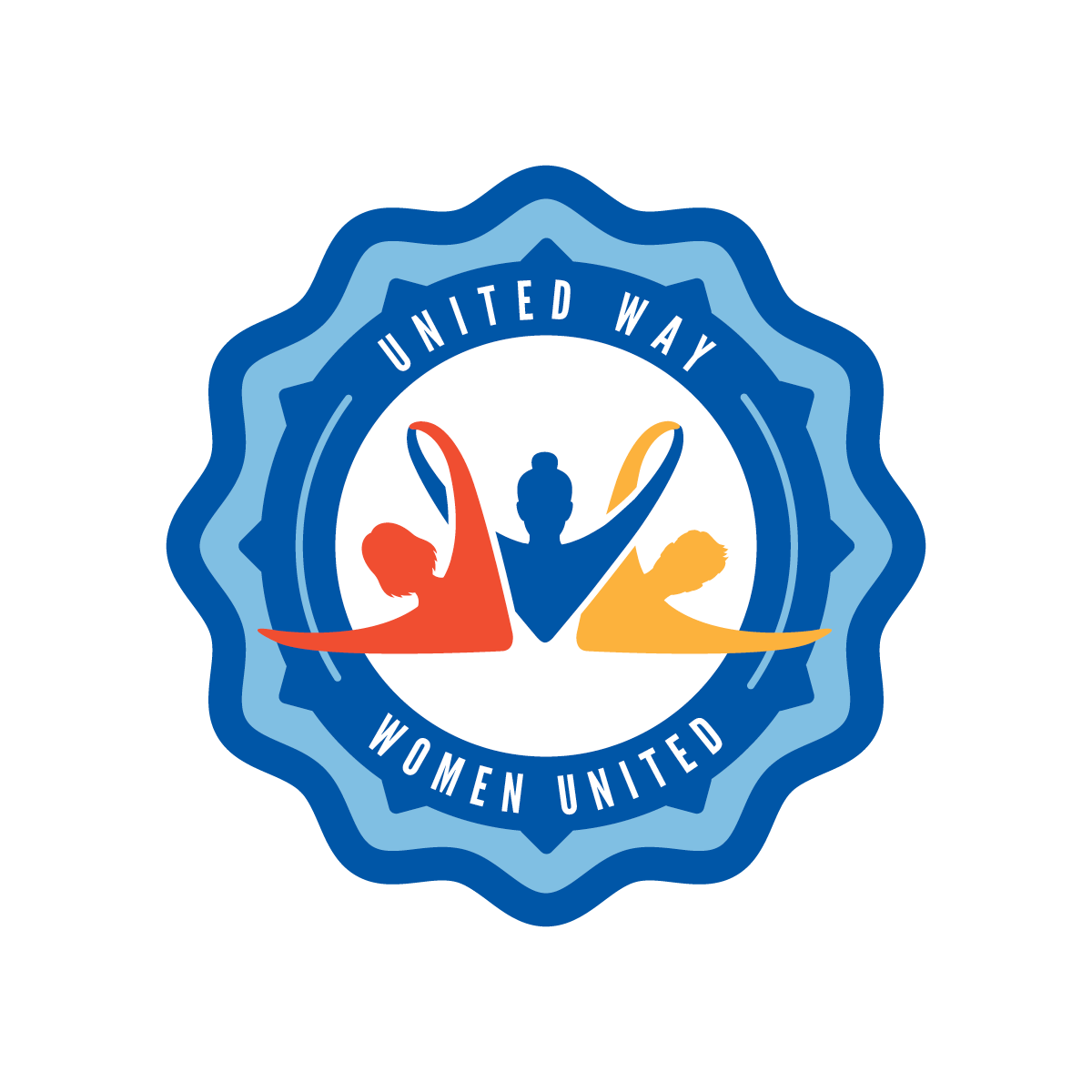 Giving $1,000 or more annually gives you access to Women United and is an investment in your values. 
You’ll learn, network and volunteer with 2,200+ women. When women are connected, empowered and inspired, we are unbreakable and unbeatable. We are Women United.
Women United is a powerful philanthropic collective that brings women together to give, volunteer and advocate around United Way’s investment priorities--meeting basic needs, moving to financial stability and building for success in school and life. These priorities disproportionately impact women, particularly women of color, and children.
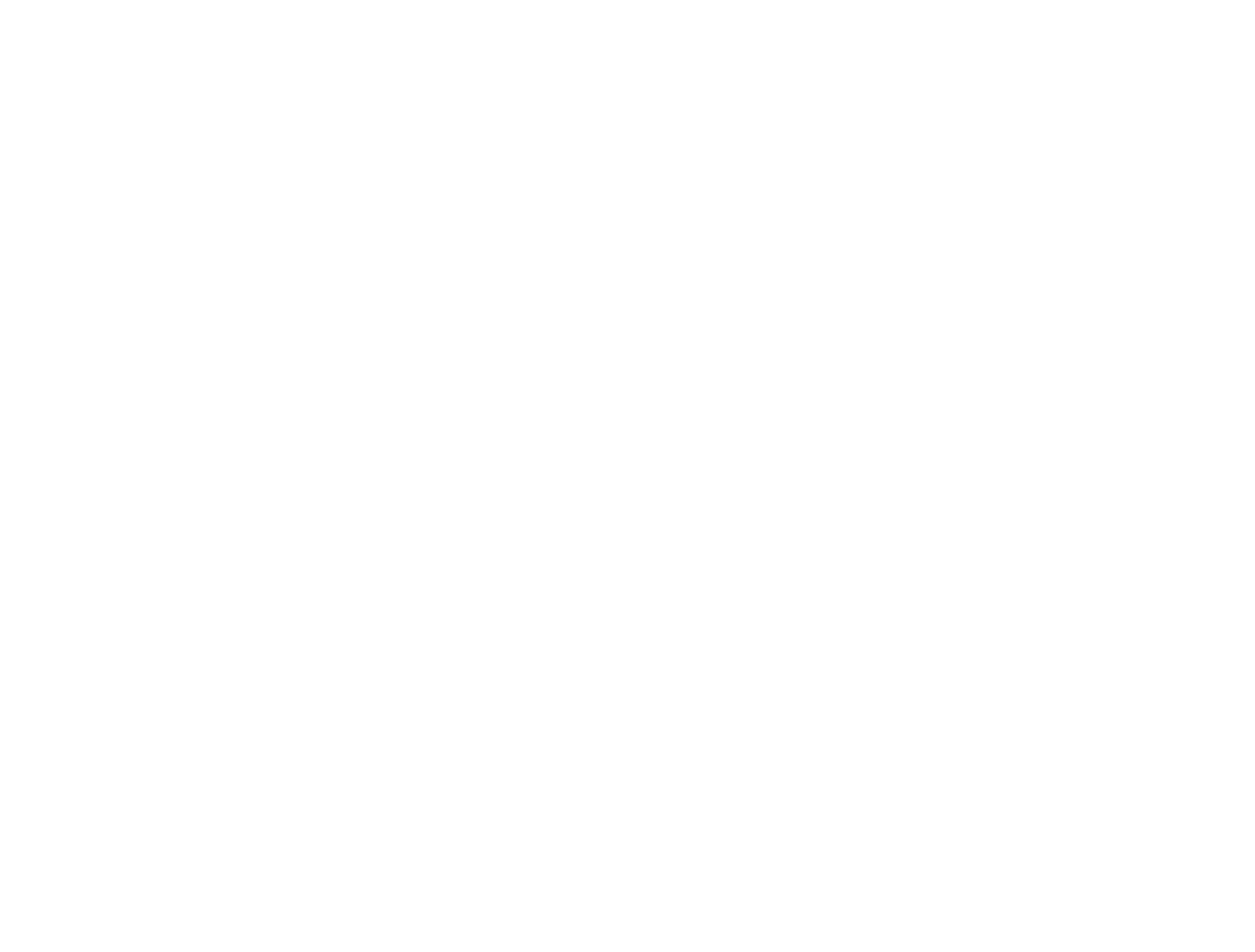 21
TOCQUEVILLE SOCIETY: 
OUR MOST INFLUENTIAL AND GENEROUS DONORS
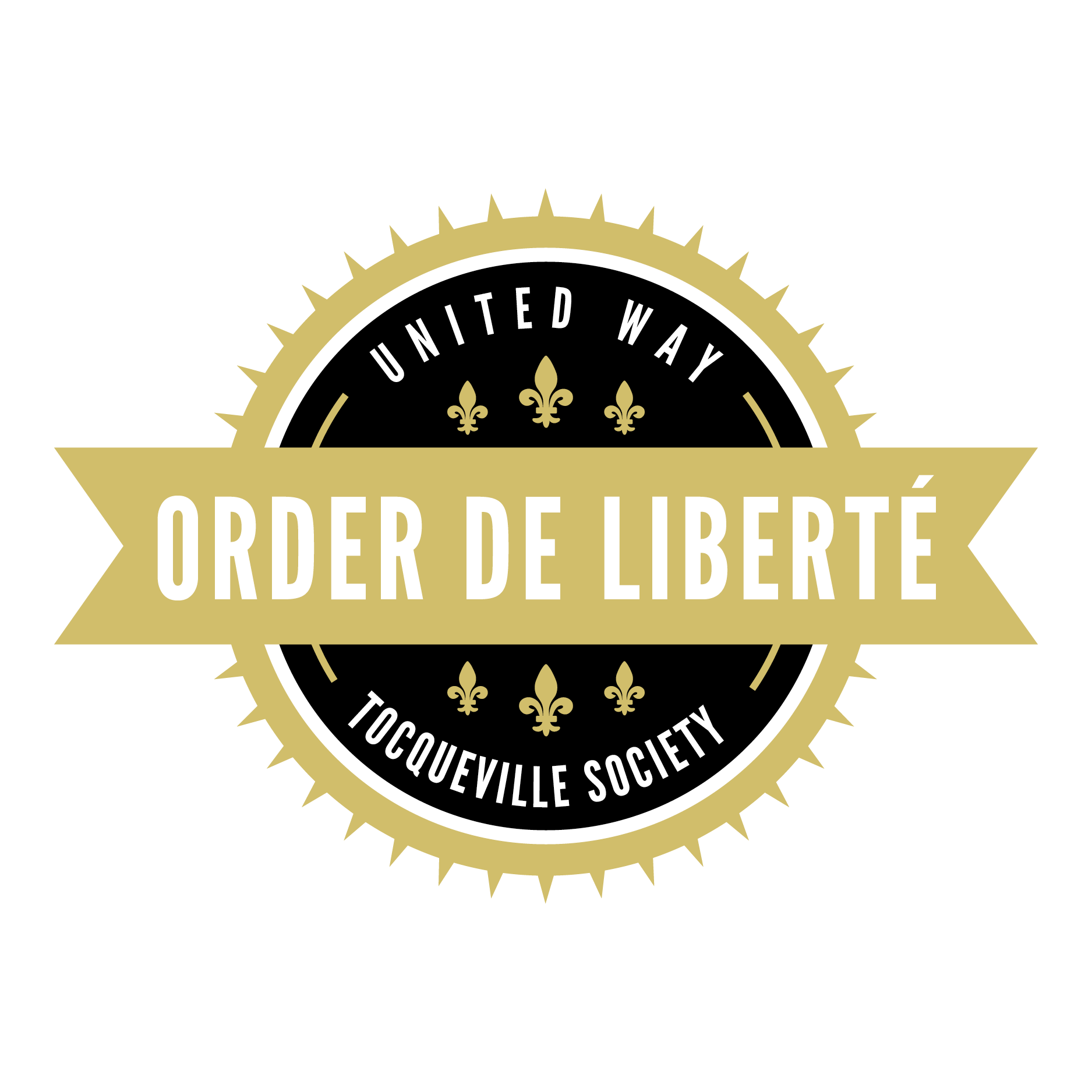 Giving at the leadership level and beyond.
Comprised of the region’s most influential business and civic leaders, the Tocqueville Society helps establish our agenda for the future and inspire others. 
 You join the ranks of generations of our community’s most philanthropic leaders as a part of our Tocqueville Society. Tocqueville Society giving includes the following levels:
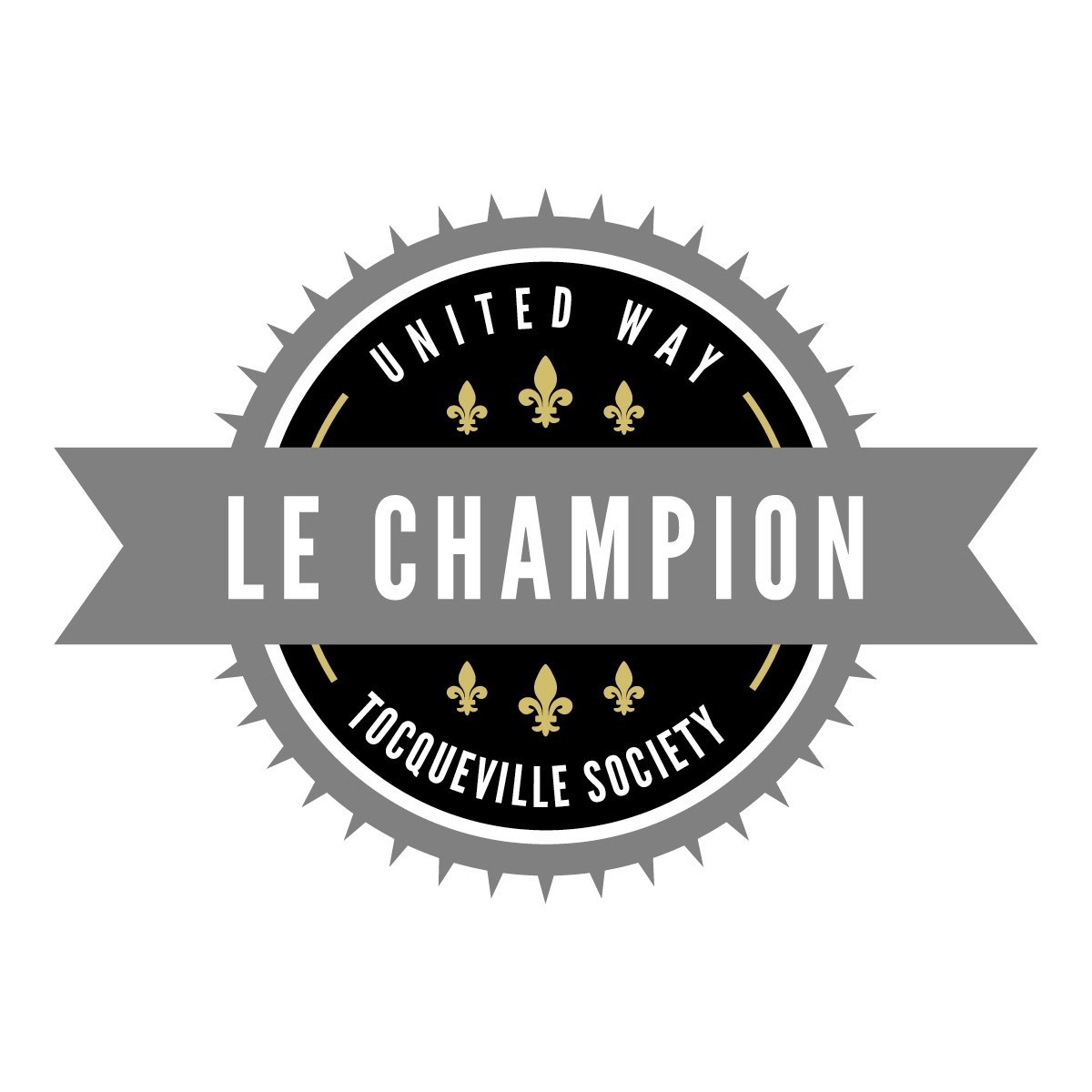 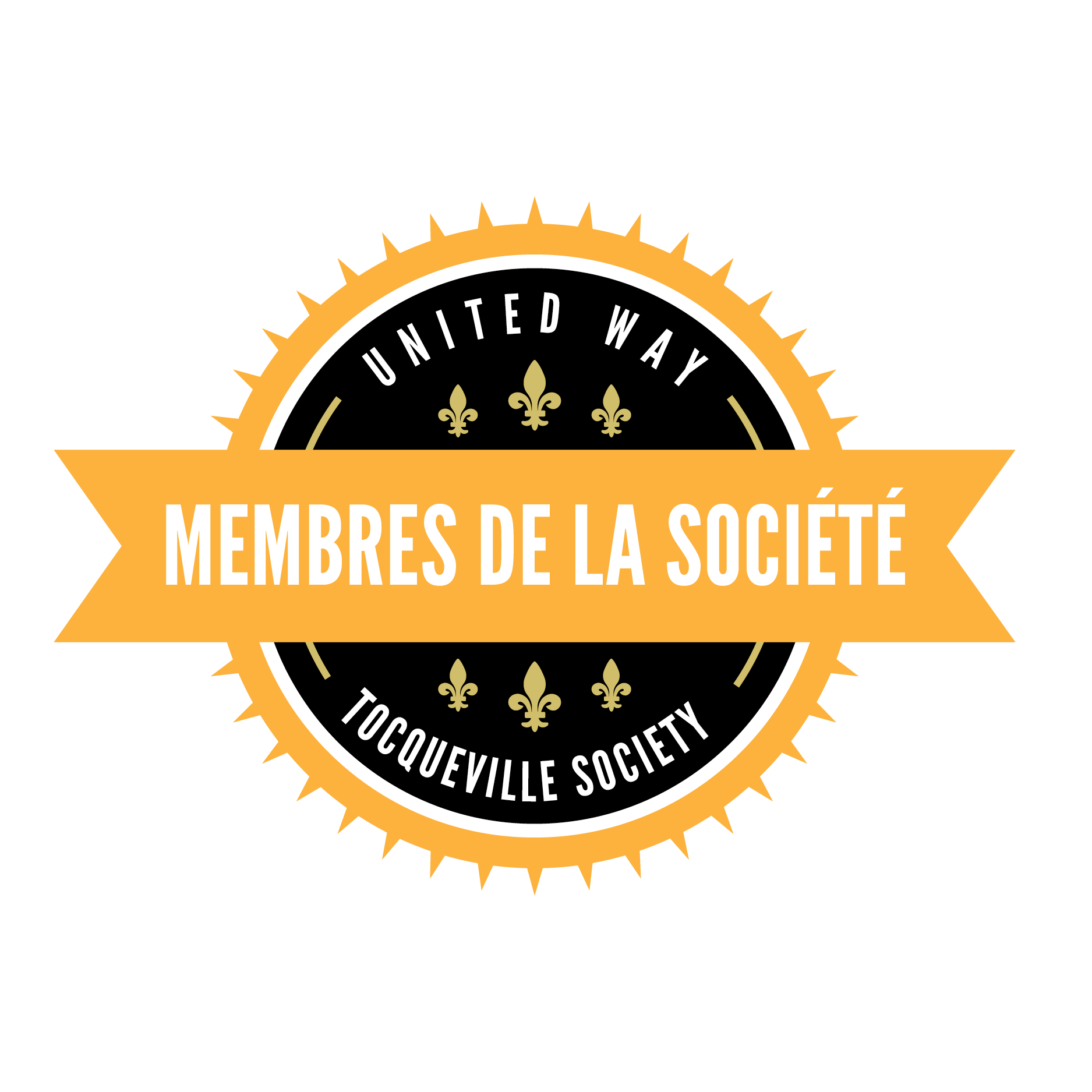 22
2024-25 Campaign goals!
(10% above last year) XX%
Total Pledged Contribution
100%
Employee participation
23
Campaign Events:
Lorem Ipsum 	At vero eos et accusamus et iusto
Dolor sit amet	Exercitation ullamco laboris nisi ut aliquip
sed do eiusmod 	Occaecat cupidatat non proident
24
How to give
Payroll Deduction
Customized URL
Text to Give
Text XXXXXX to 1234
Paper Pledge Forms
Available from XXX XXXX
Campaign deadline: xx/xx/xx
25
Incentives
Add incentives here if applicable
26
Mission Statement
United Way of Southwestern Pennsylvania
United Way of Southwestern Pennsylvania, serving Allegheny, Armstrong, Butler, Fayette and Westmoreland counties, leads and mobilizes the caring power of individuals, the business community and organizations to help local people in need measurably improve their lives, creating long-lasting change for the betterment of our community.
Questions?
Thank you!
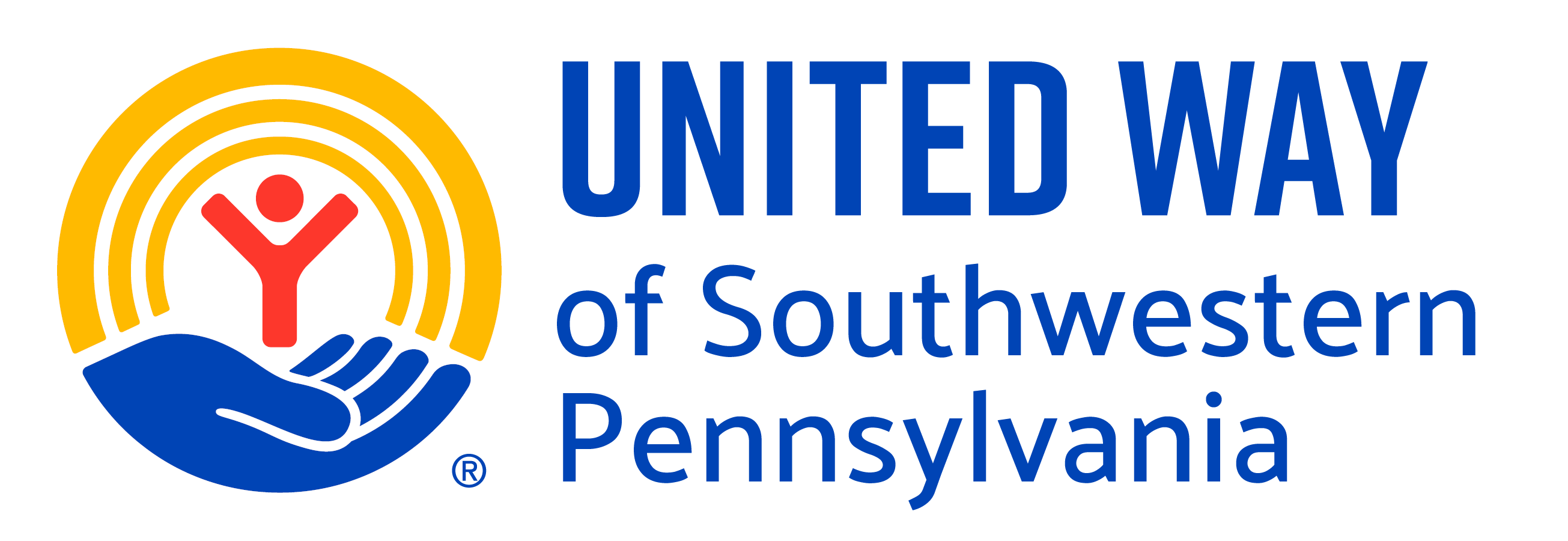 Mission, Principals & data slides follow.
Feel free to use the slides that apply to your region.
OUR GUIDING PRINCIPLES
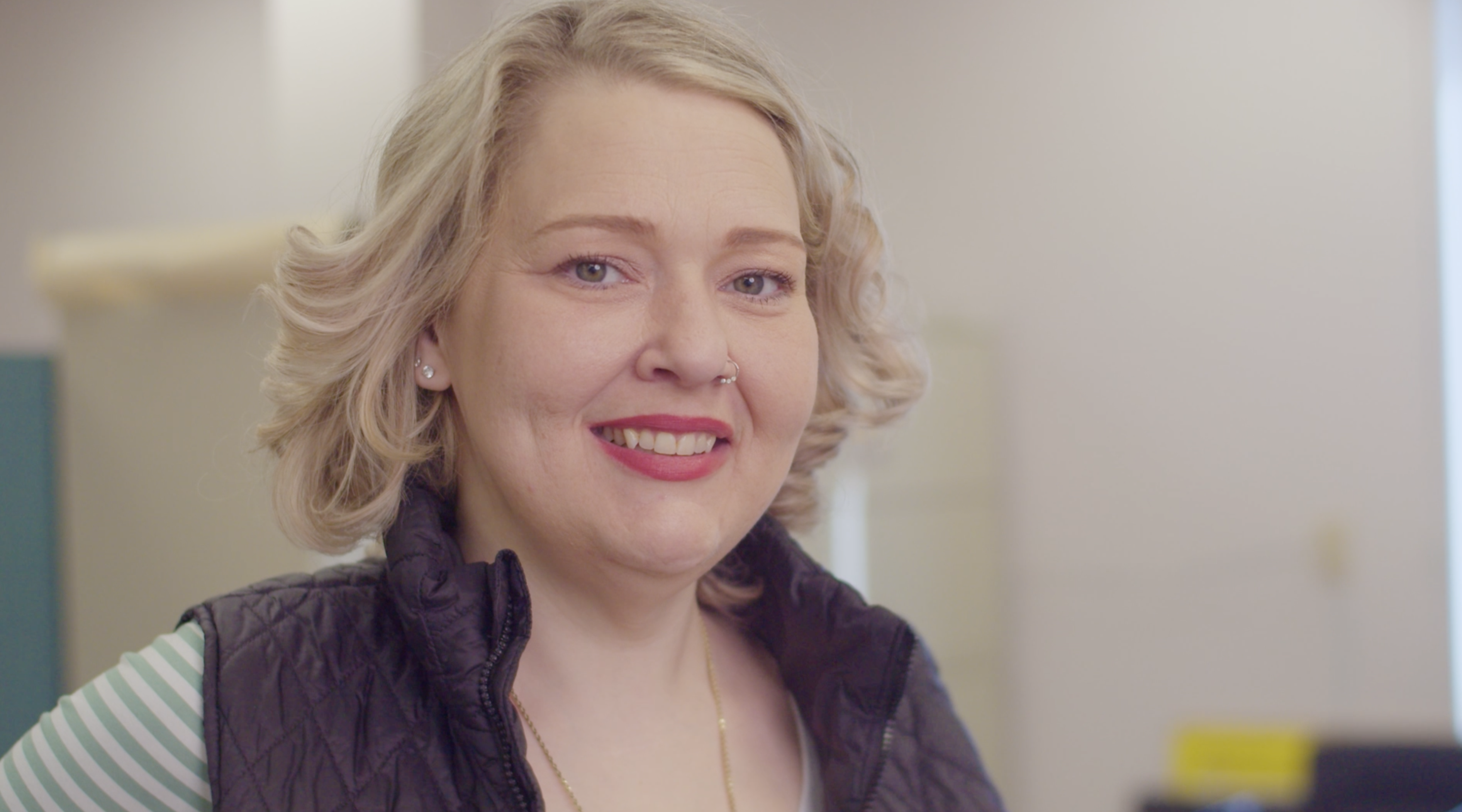 First and foremost, drive equitable opportunity in the community.
Listen to different and diverse voices, including our partners, donors and data to inform and act on pressing issues and needs.
Focus on the most challenging and complex problems where there is clear community need; balance benefits for the entire region with hyper local impact.
Operate in collaboration with our partners; understand when to lead, when to follow, and when to get out of the way.
Build long-lasting relationships by creating meaningful donor interactions instead of transactional engagement.
Act deliberately and intentionally within the bounds of our resources and skill set; know and utilize our strengths.
1
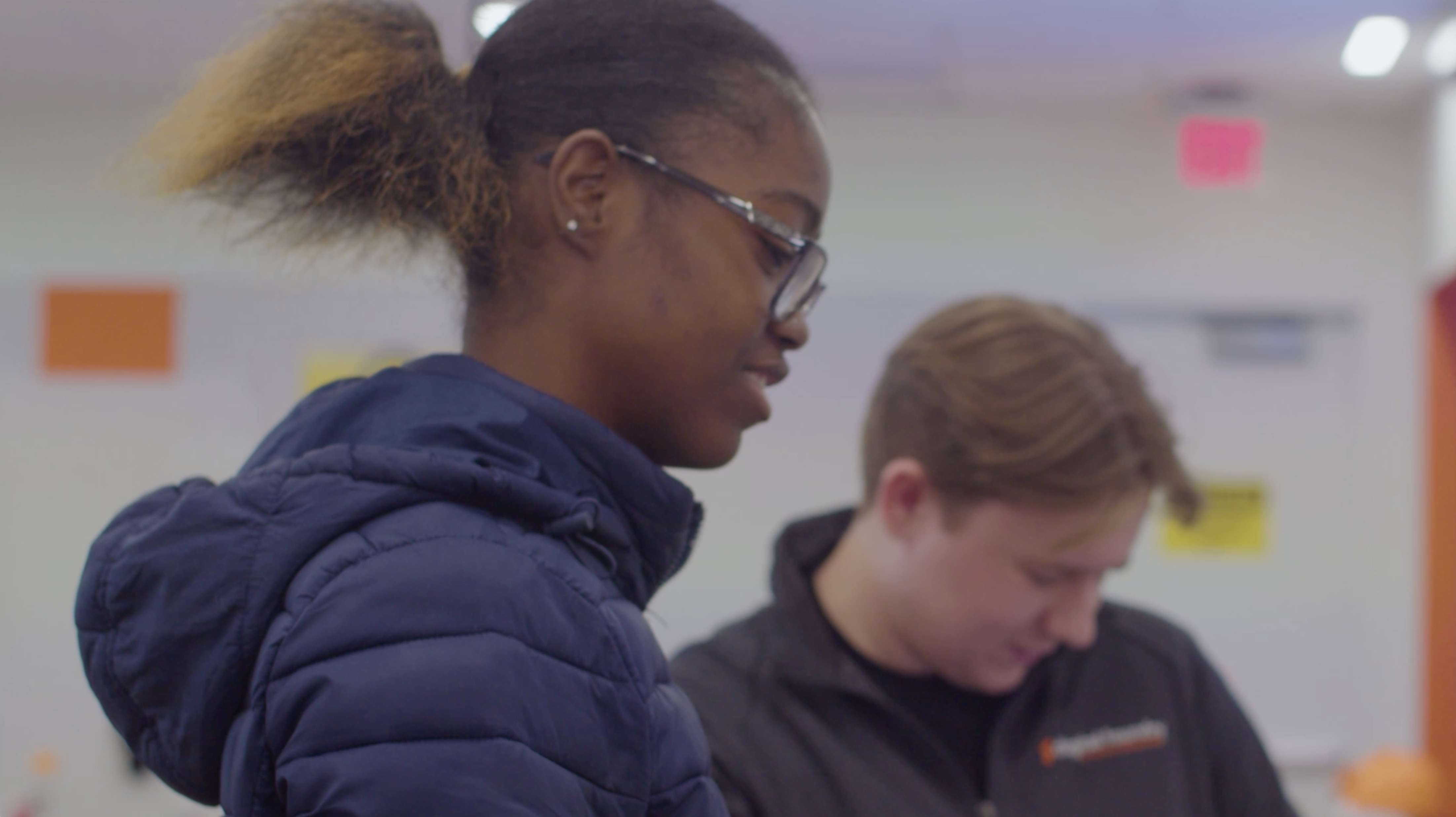 2
3
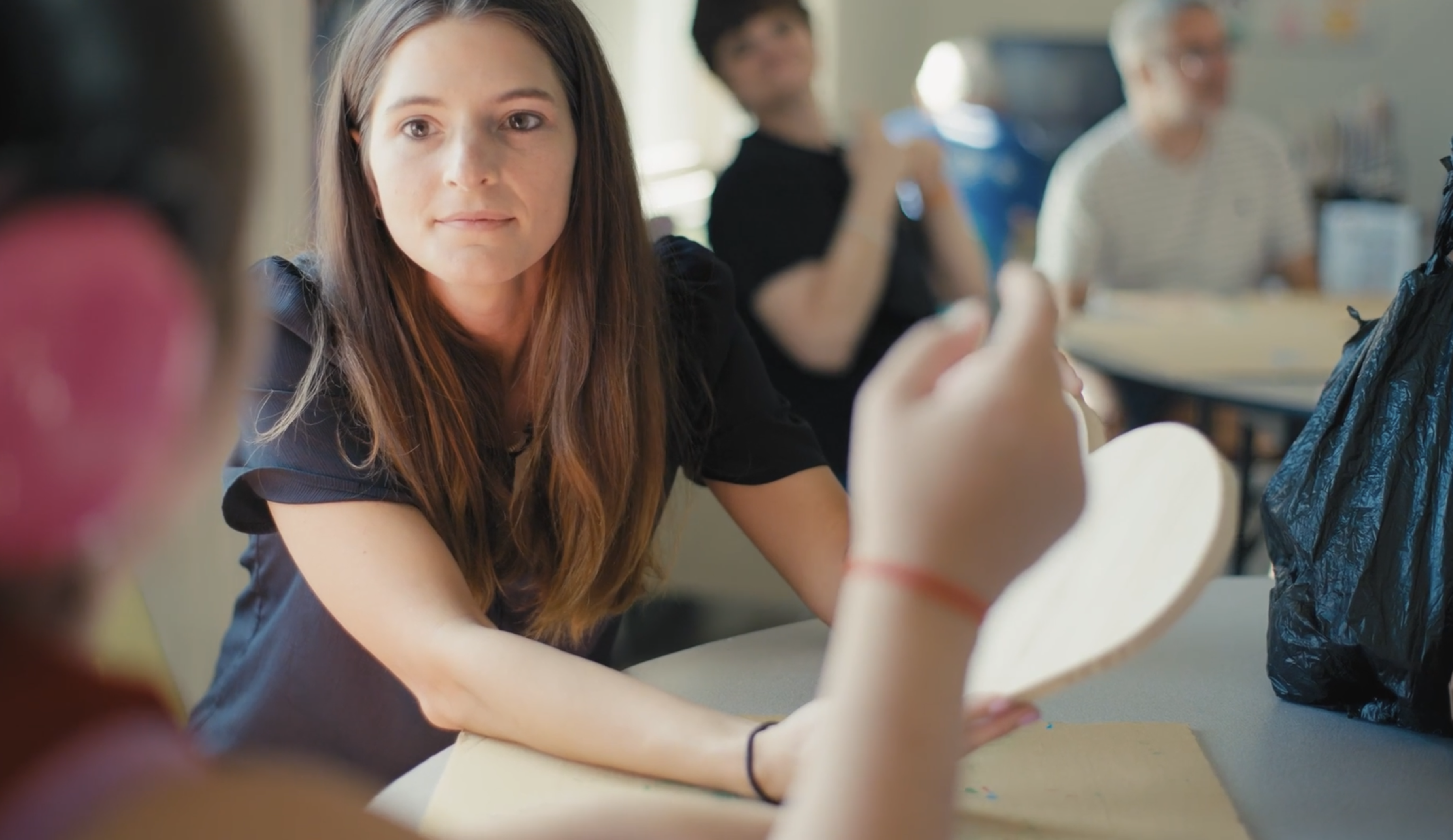 4
5
6
IN 2023, 370 NONPROFITS SUBMITTED PROPOSALS TO United way.
136 were deemed highly competitive*  |  Requesting $11.4 million
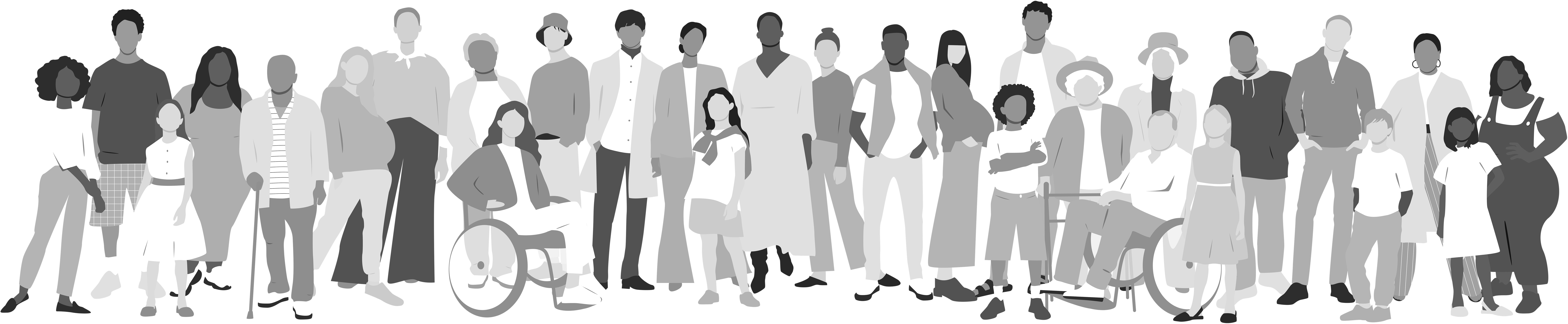 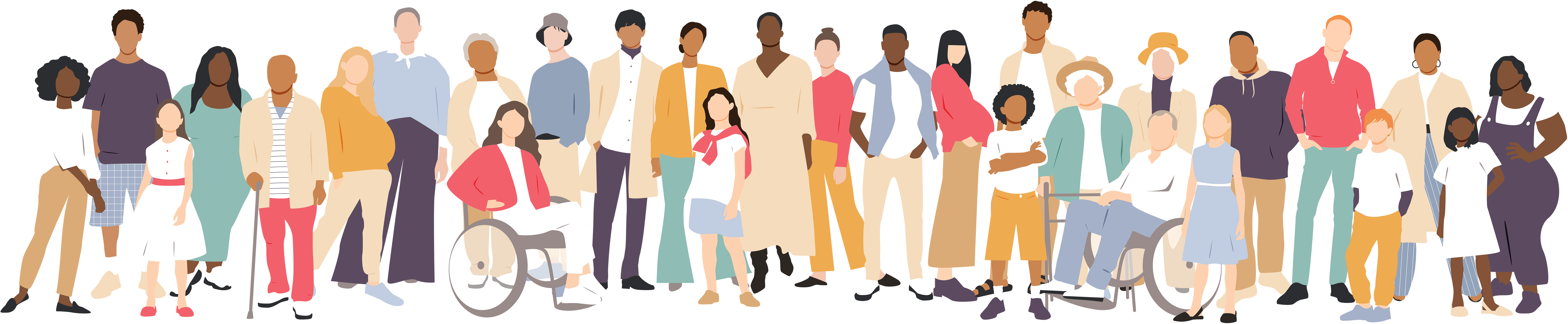 United Way made 110 agency grantsTotaling $7.5 million
Unable to fund 34% of requests$3.9 million funding gap
*Evaluated by our Community Impact Team
Too many people cannot afford basic needs
37% Alice
41% of households regionally do not earn enough for essentials.
43% Alice
A
L
I
C
E
Asset 
Limited,
Income-
Constrained
Employed
Over 350,000 households in our region are unable to afford housing, child care, food, transportation, health care and technology.
41% Alice
38% Alice
Federal Poverty Level: $15,500 for individuals. $31,200 for family of four with two children in child care.
ALICE (PA): $28,116 for individuals/$88,896 for family of four with two children in child care.
50% Alice
Graphic shows ALICE 2022 statistics , pre-tax credits,+ Federal Poverty Level 2024 (the most recent years available) statistics in each county.
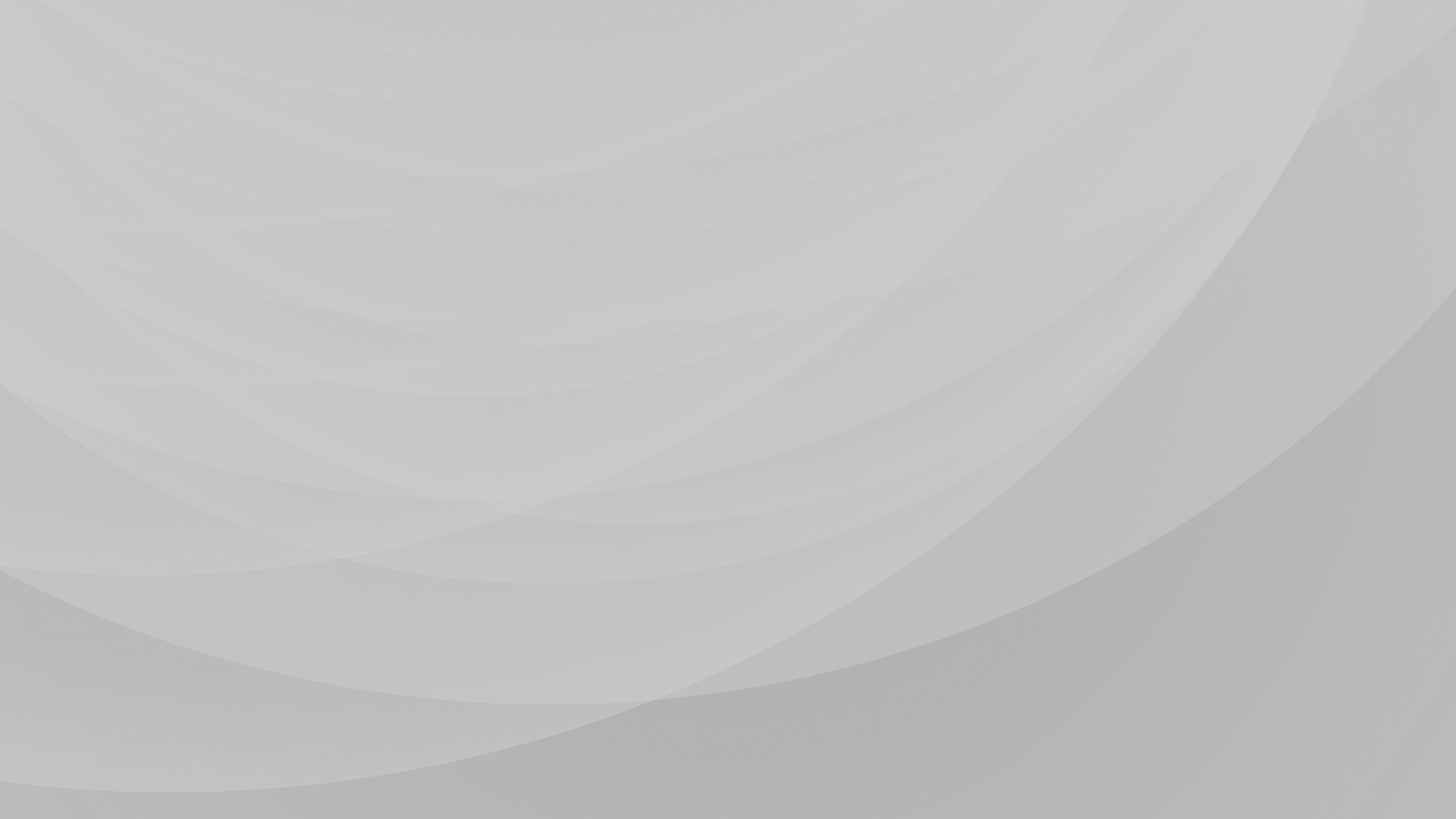 Asset 
Limited,
Income-
Constrained
Employed
A
L
I
C
E
Captures households above the federal poverty level yet struggle to afford basic expenses.
Who are people living in ALICE?
Households living paycheck to paycheck.
Workers whose wages are not keeping up with the rising costs of goods and services.
Spans all races, ages, ethnicities and abilities, but disproportionately affects Black, Indigenous People of Color (BIPOC) households.
Source: https://www.uwp.org/alice/reports/
PA 211 Regional Contact Centers
PA 211 Northeast
Wilkes-Barre
Operated by Family Service Association of Northeastern Pennsylvania
Northwest
northeast
PA 211 East
Lancaster
Operated by United Way of Lancaster County
east
Southwest
southcentral
211 covers the entire state of Pennsylvania, with regional centers handling the cultivation of community resource information
southeast
PA 211 Southwest
Pittsburgh
Operated by United Way of Southwestern Pennsylvania Serving the SW, NW, and SE regions
PA 211 Southcentral
Harrisburg
Operated by Contact Helpline
Counties served by the SW, SC, or NE regions
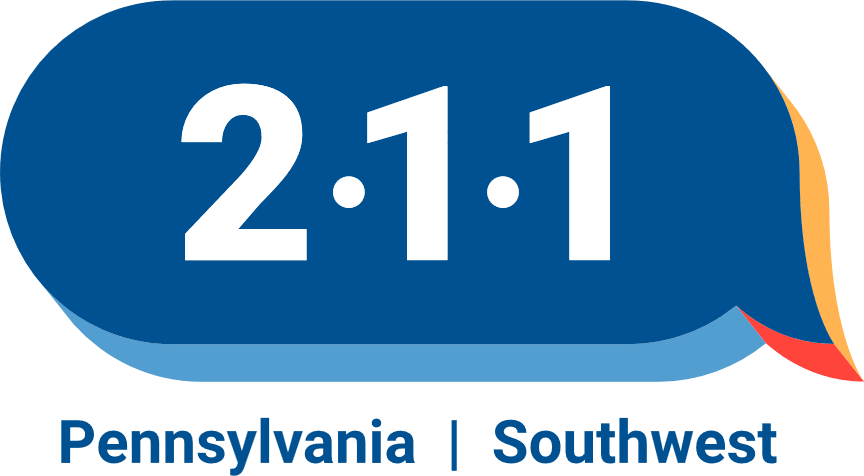 Contacts to 211 more than doubled over five years
2019-2024 in 32 counties
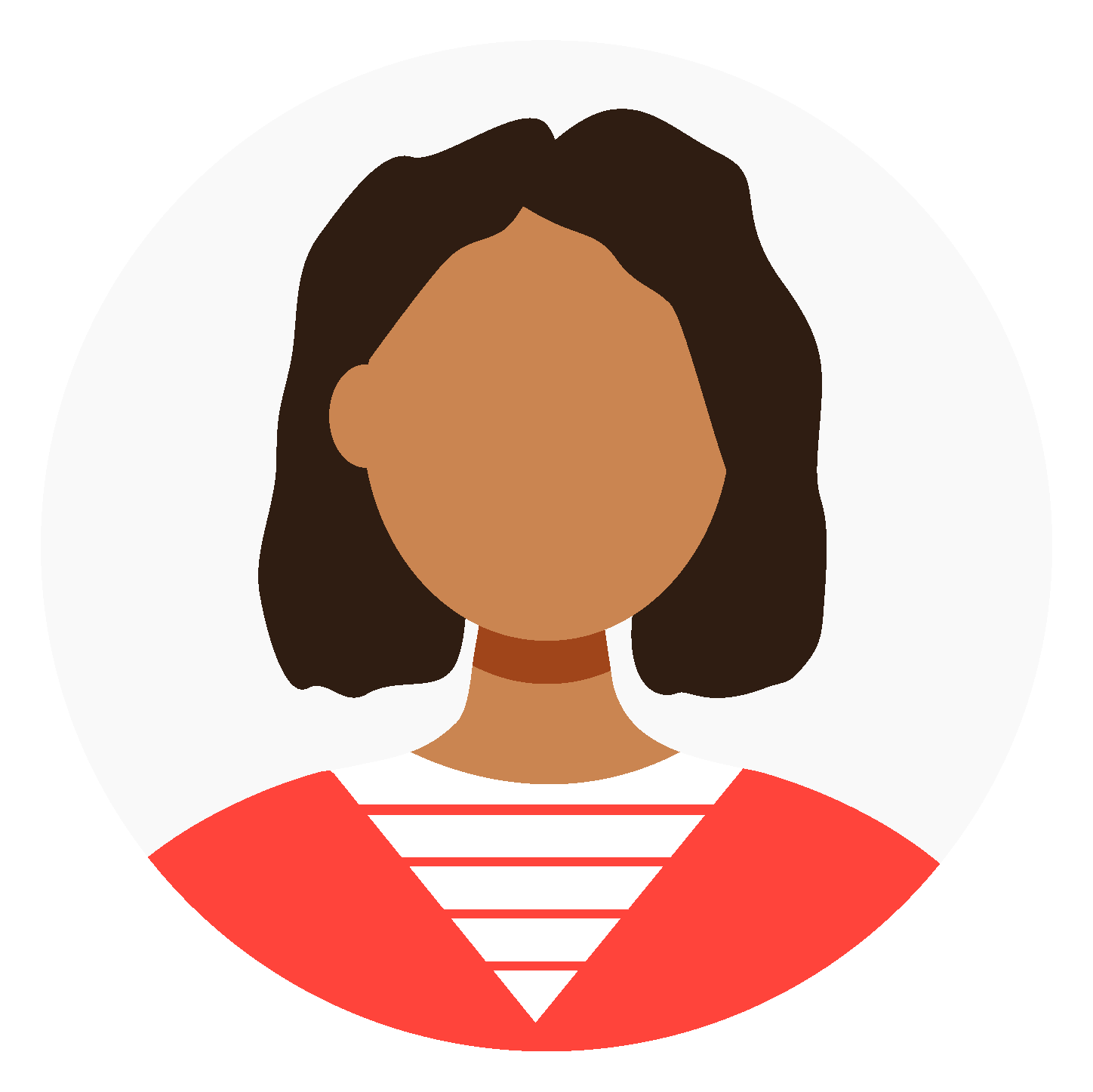 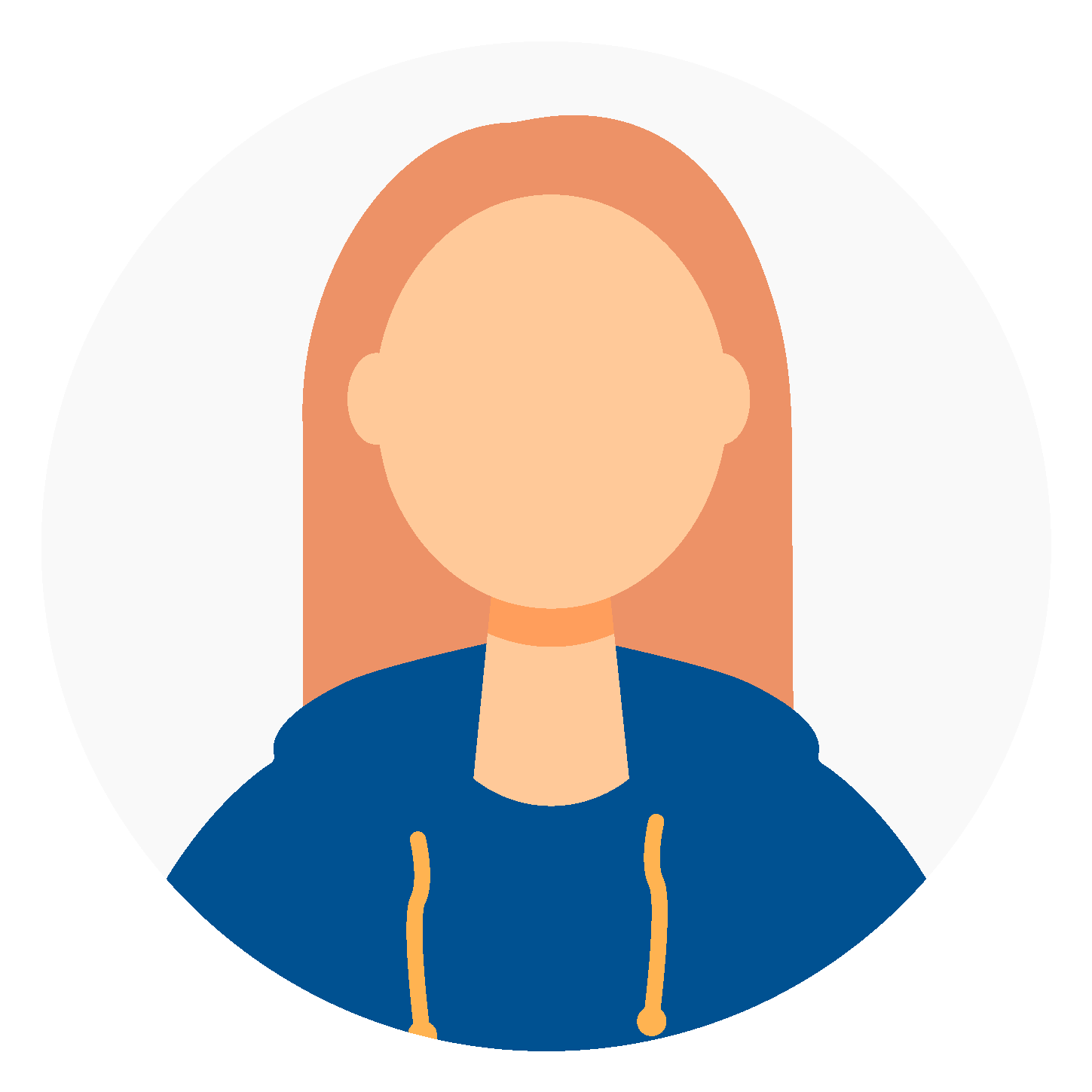 520,474
Contacts
506,927
Contacts
421,223
Contacts
33% of requests in 2023-24 came from people who identify as Black.
70% of 211 requestsin 2023-24 came from people who identify as women.
403,488
Contacts
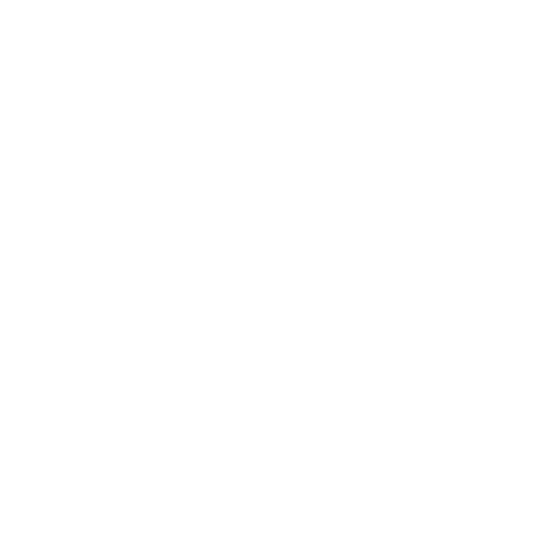 TOP NEEDS
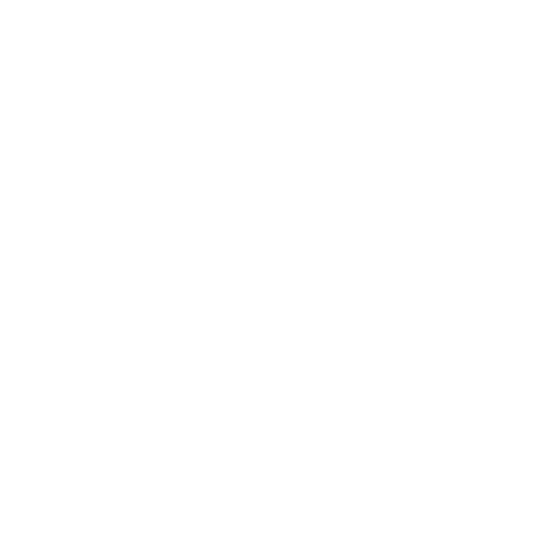 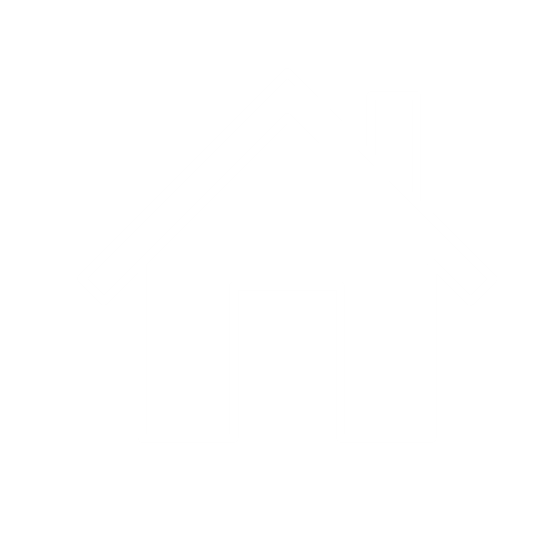 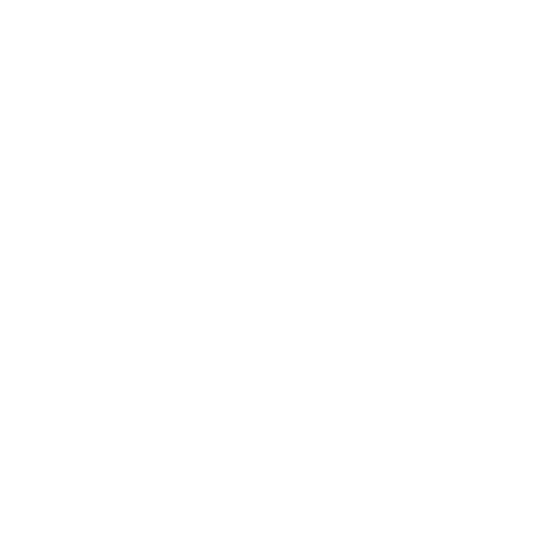 housing
Utilities
food
Employment & income
190,968
Contacts
2019 data is calendar year. 2020 to 2024 is FY.
In Allegheny County, 41% of households don’t earn enough, despite working, sometimes two or more jobs, to make ends meet. The cost of surviving is more than three times the federal poverty level.
$8,054/month
$2,600/month
ALICE* Household essential budget for family of four with two children in child care.
Federal Poverty Level
Graphic shows ALICE 2022 statistics , pre-tax credits,+ FPL 2024 (the most recent years available) statistics in each county.
In Armstrong County, 43% of households don’t earn enough, despite working, sometimes two or more jobs, to make ends meet. The cost of surviving is nearly three times the federal poverty level.
$6,684/month
$2,600/month
ALICE* Household essential budget for family of four with two children in child care.
Federal Poverty Level
Graphic shows ALICE 2022 statistics , pre-tax credits,+ FPL 2024 (the most recent years available) statistics in each county.
In Butler County, 37% of households don’t earn enough, despite working, sometimes two or more jobs, to make ends meet. The cost of surviving is more than three times the federal poverty level.
$7,354/month
$2,600/month
ALICE* Household essential budget for family of four with two children in child care.
Federal Poverty Level
Graphic shows ALICE 2022 statistics , pre-tax credits,+ FPL 2024 (the most recent years available) statistics in each county.
In Fayette County, 50% of households don’t earn enough, despite working, sometimes two or more jobs, to make ends meet. The cost of surviving is nearly three times the federal poverty level.
$7,170/month
$2,600/month
ALICE* Household essential budget for family of four with two children in child care.
Federal Poverty Level
Graphic shows ALICE 2022 statistics , pre-tax credits,+ FPL 2024 (the most recent years available) statistics in each county.
In Westmoreland County, 38% of households don’t earn enough, despite working, sometimes two or more jobs, to make ends meet. The cost of surviving is nearly three times the federal poverty level.
$7,366/month
$2,600/month
ALICE* Household essential budget for family of four with two children in child care.
Federal Poverty Level
Graphic shows ALICE 2022 statistics , pre-tax credits,+ FPL 2024 (the most recent years available) statistics in each county.
A CLOSER LOOK: ALLEGHENY COUNTY
ALICE Household Essentials Budget
Below Poverty 12%
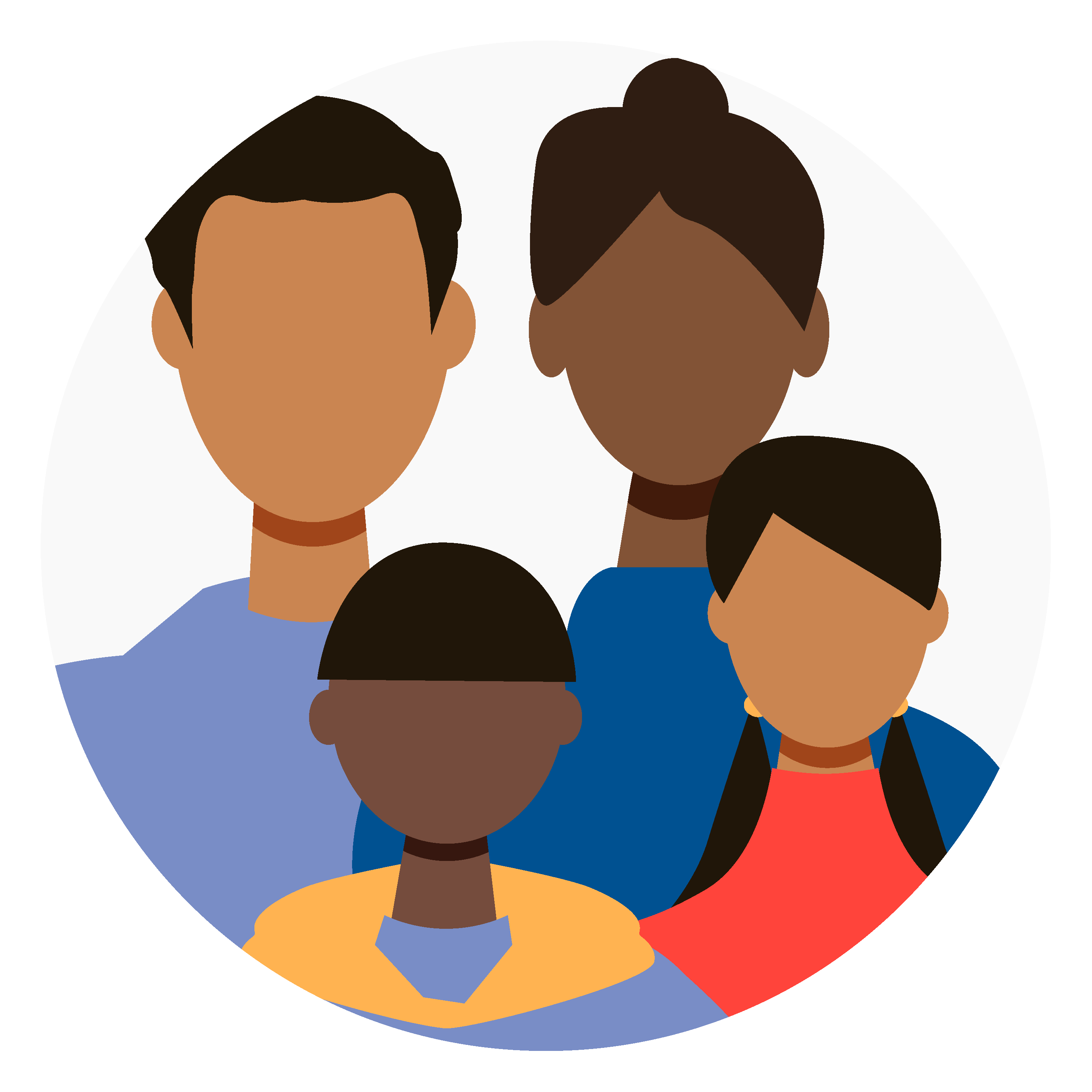 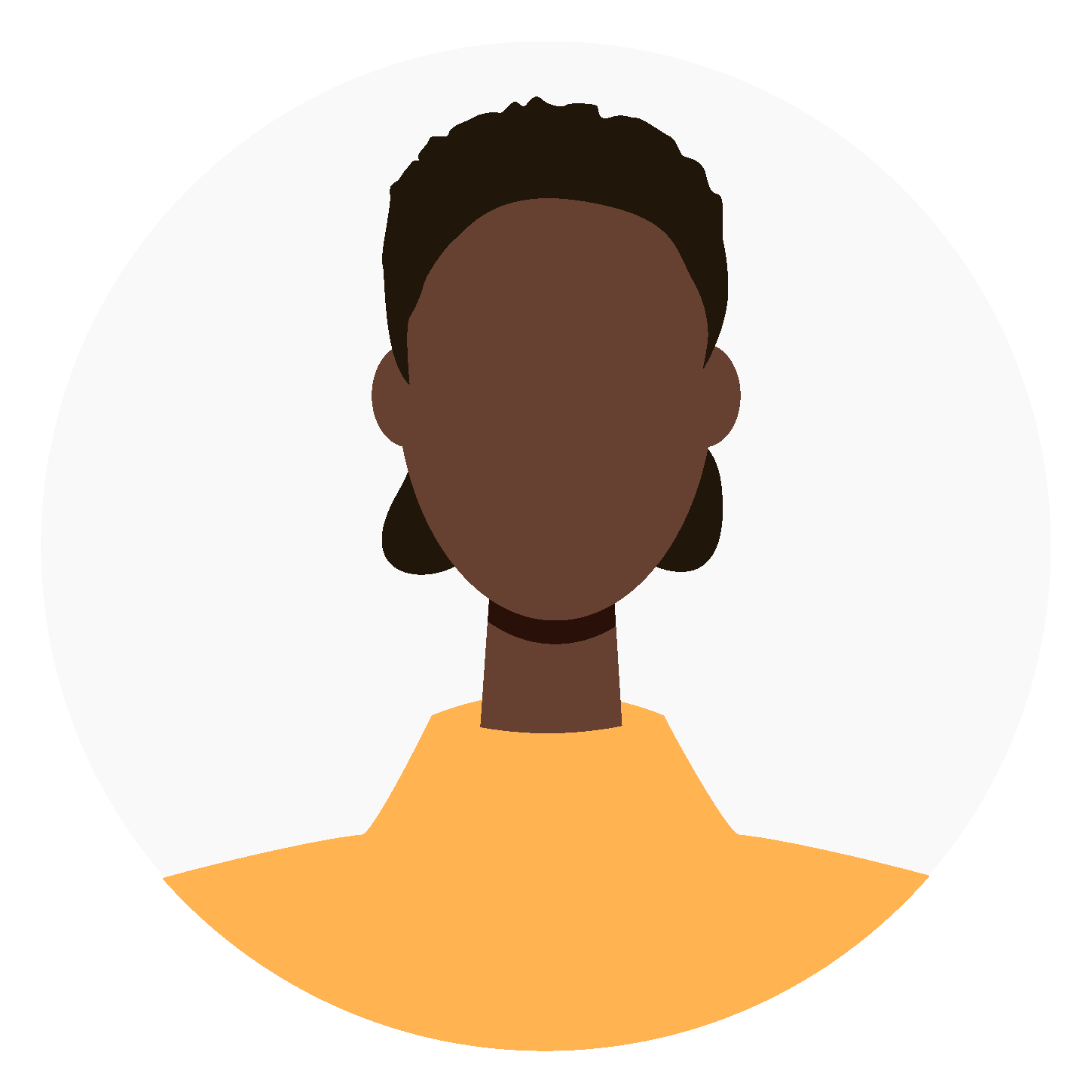 41%
$32,628
$96,648
2 Adults/2 Young Children
Single Adult
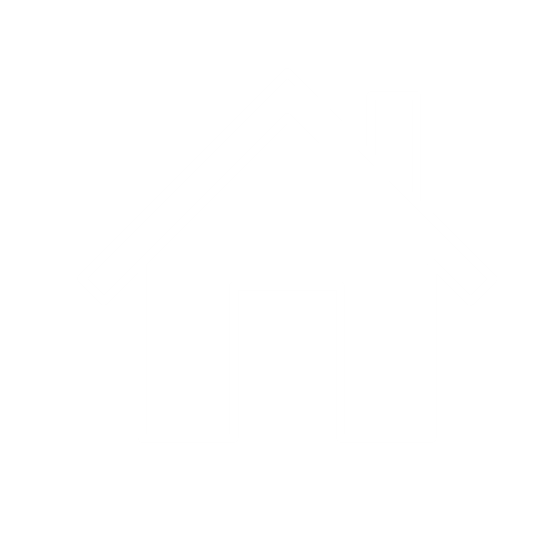 Median household income $72,031
A CLOSER LOOK: ARMSTRONG COUNTY
ALICE Household Essentials Budget
Below Poverty 12%
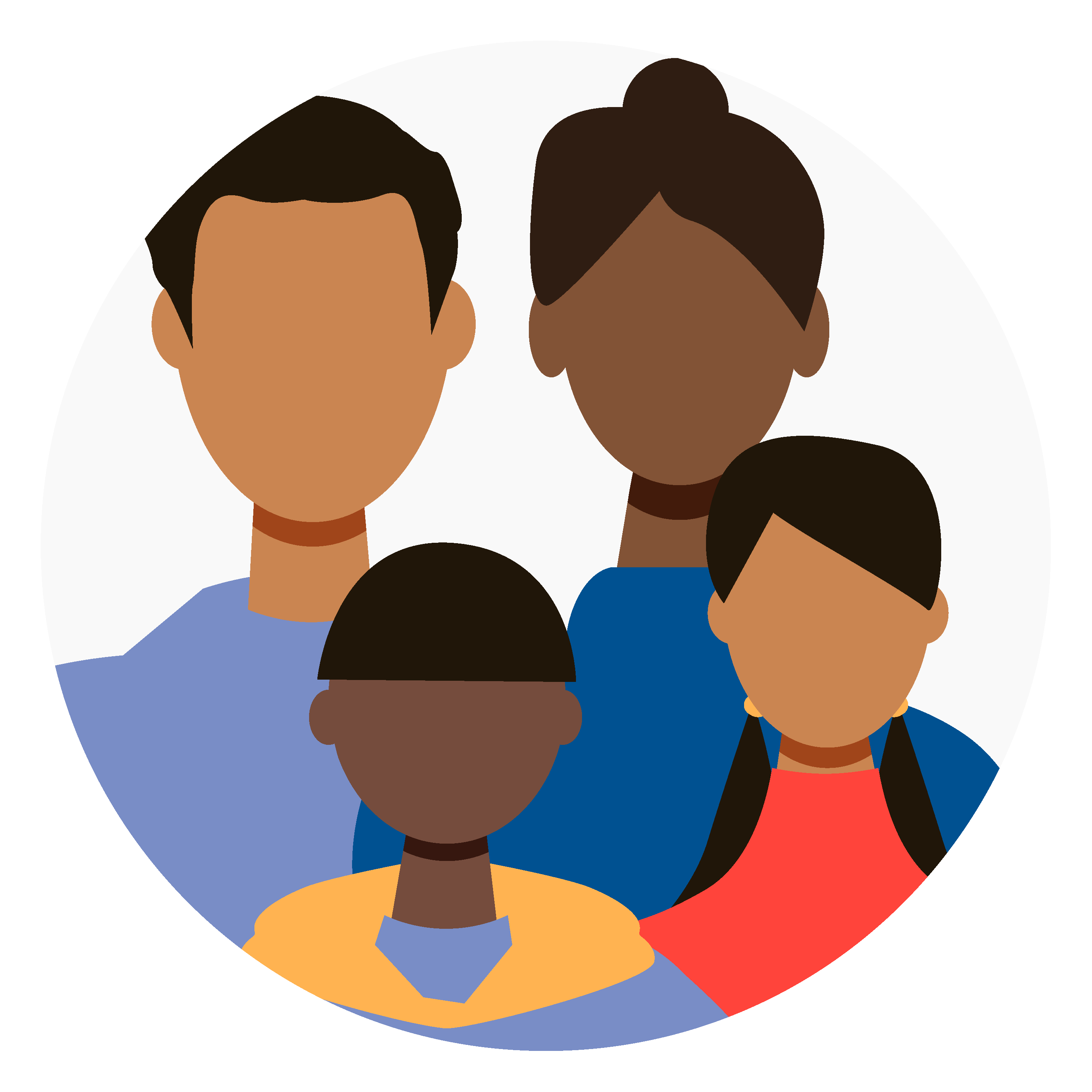 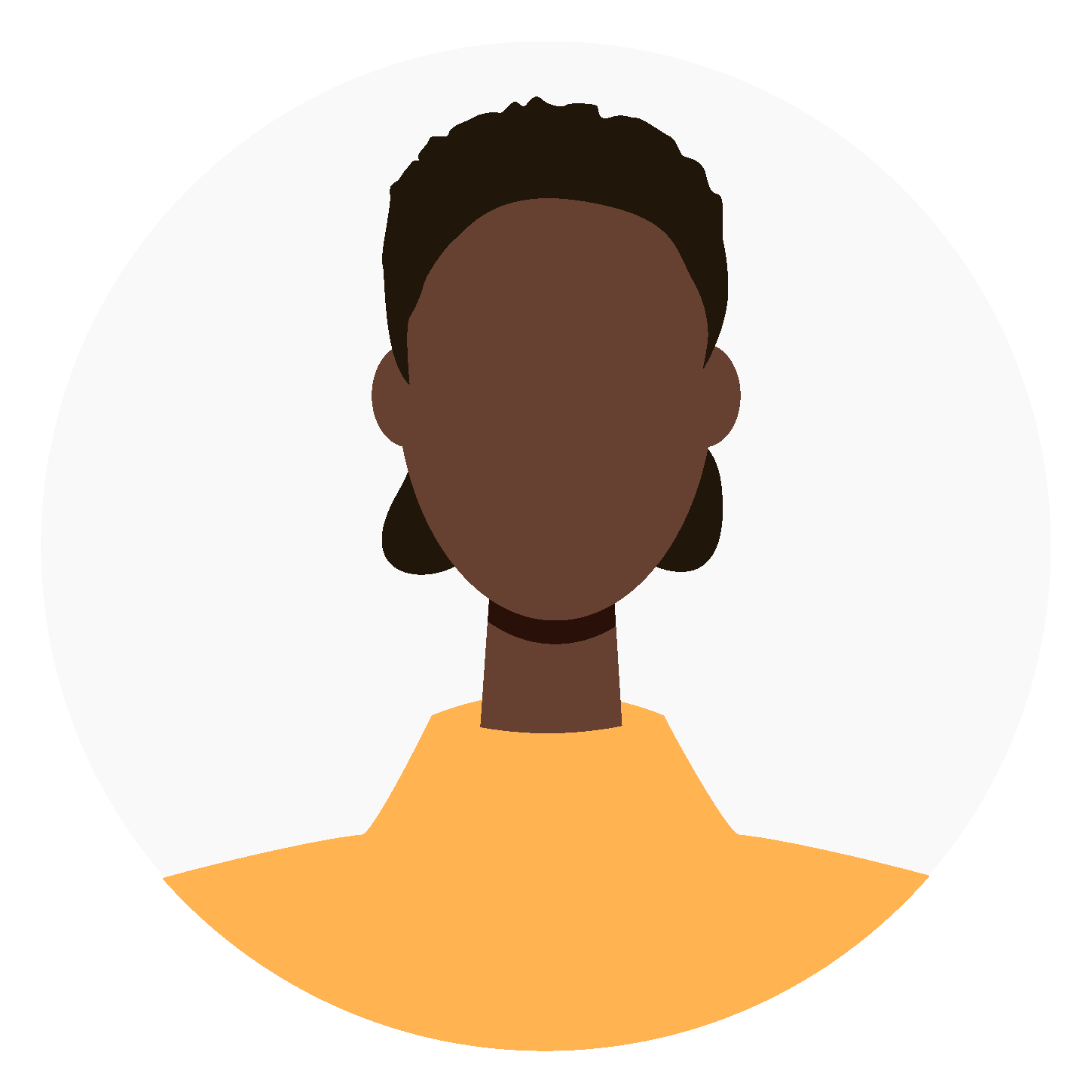 43%
$24,732
$80,208
2 Adults/2 Young Children
Single Adult
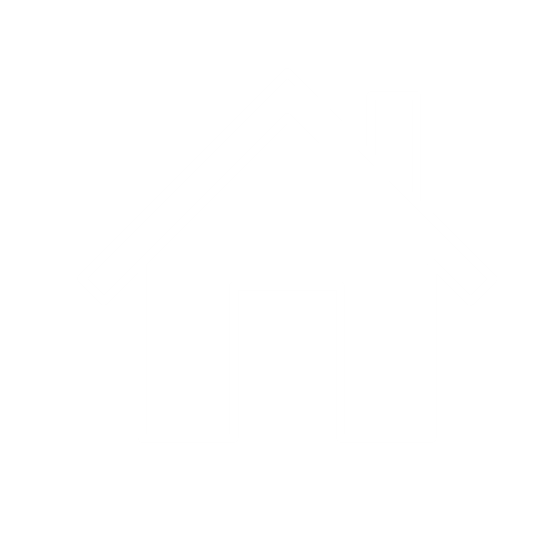 Median household income $57,500
A CLOSER LOOK: Butler COUNTY
ALICE Household Essentials Budget
Below Poverty 10%
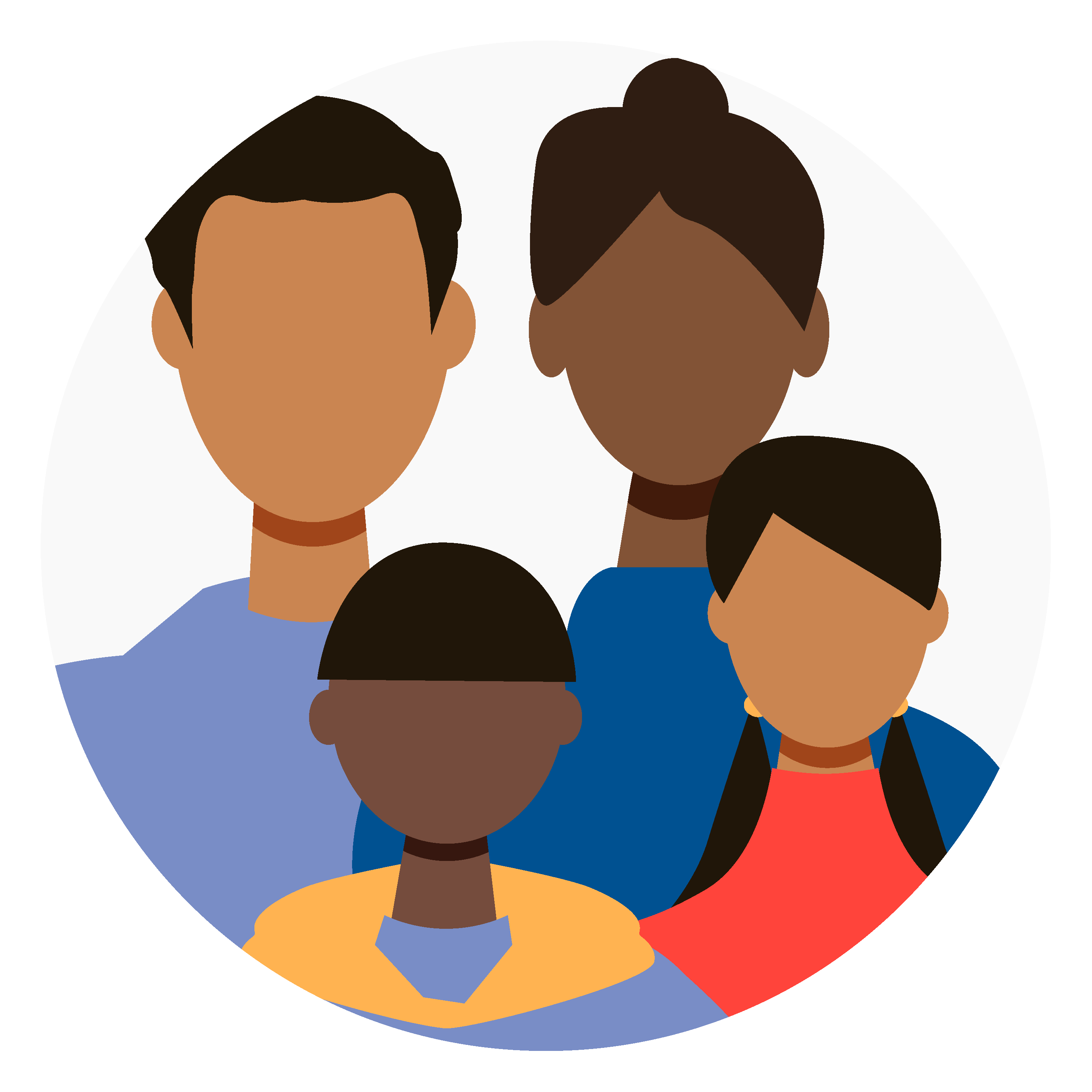 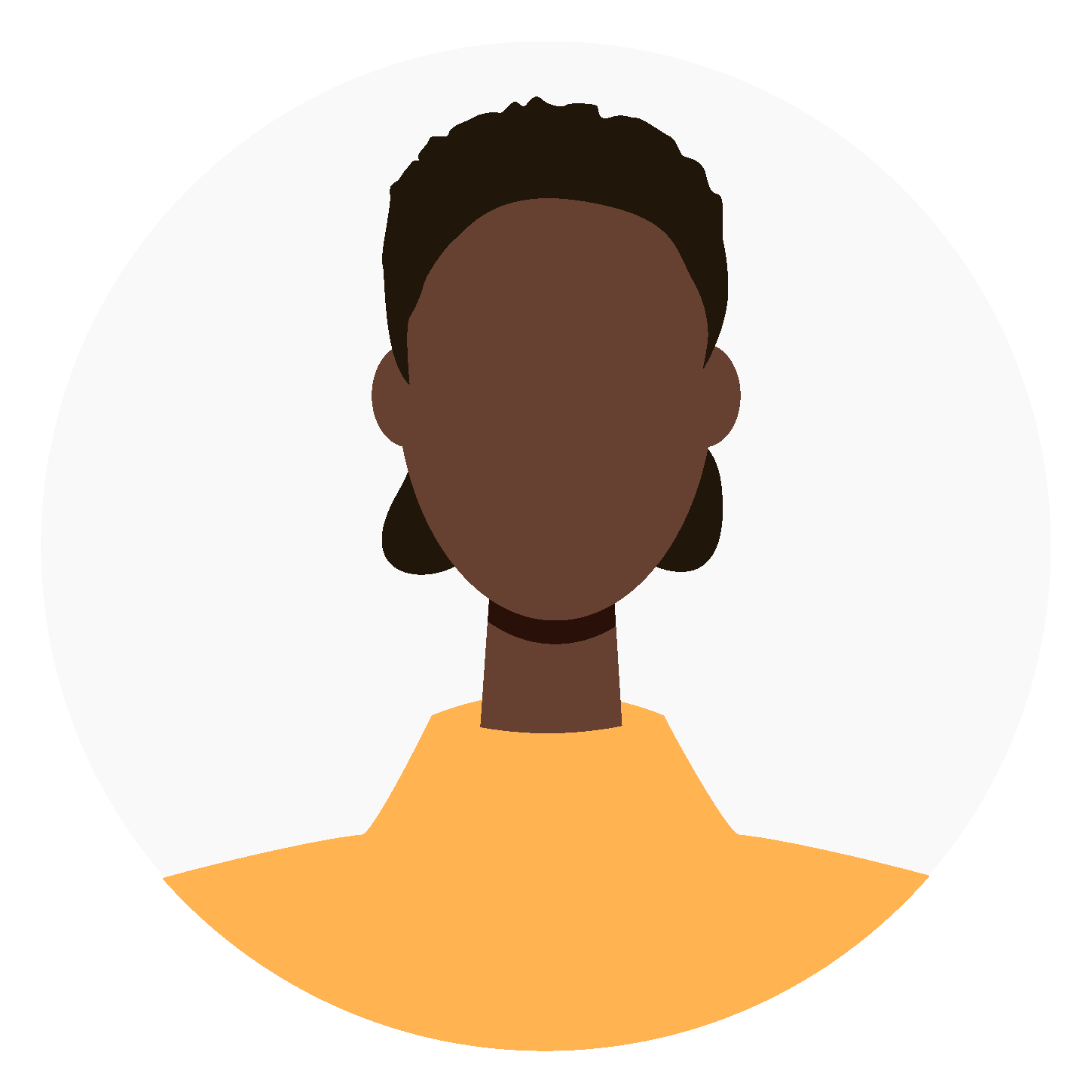 37%
$31,488
$88,248
2 Adults/2 Young Children
Single Adult
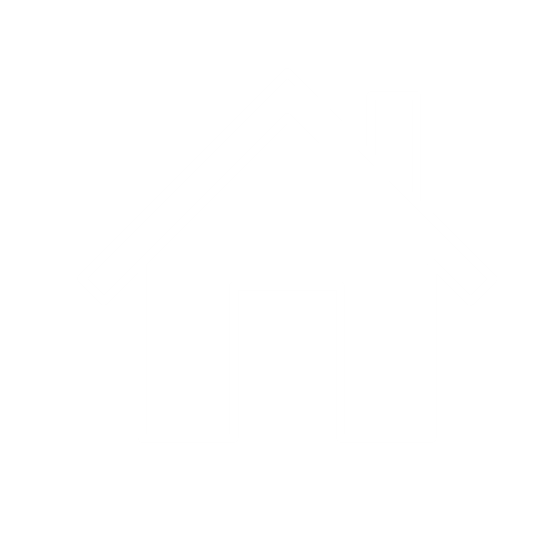 Median household income $81,353
A CLOSER LOOK: FAYETTE COUNTY
ALICE Household Essentials Budget
Below Poverty 19%
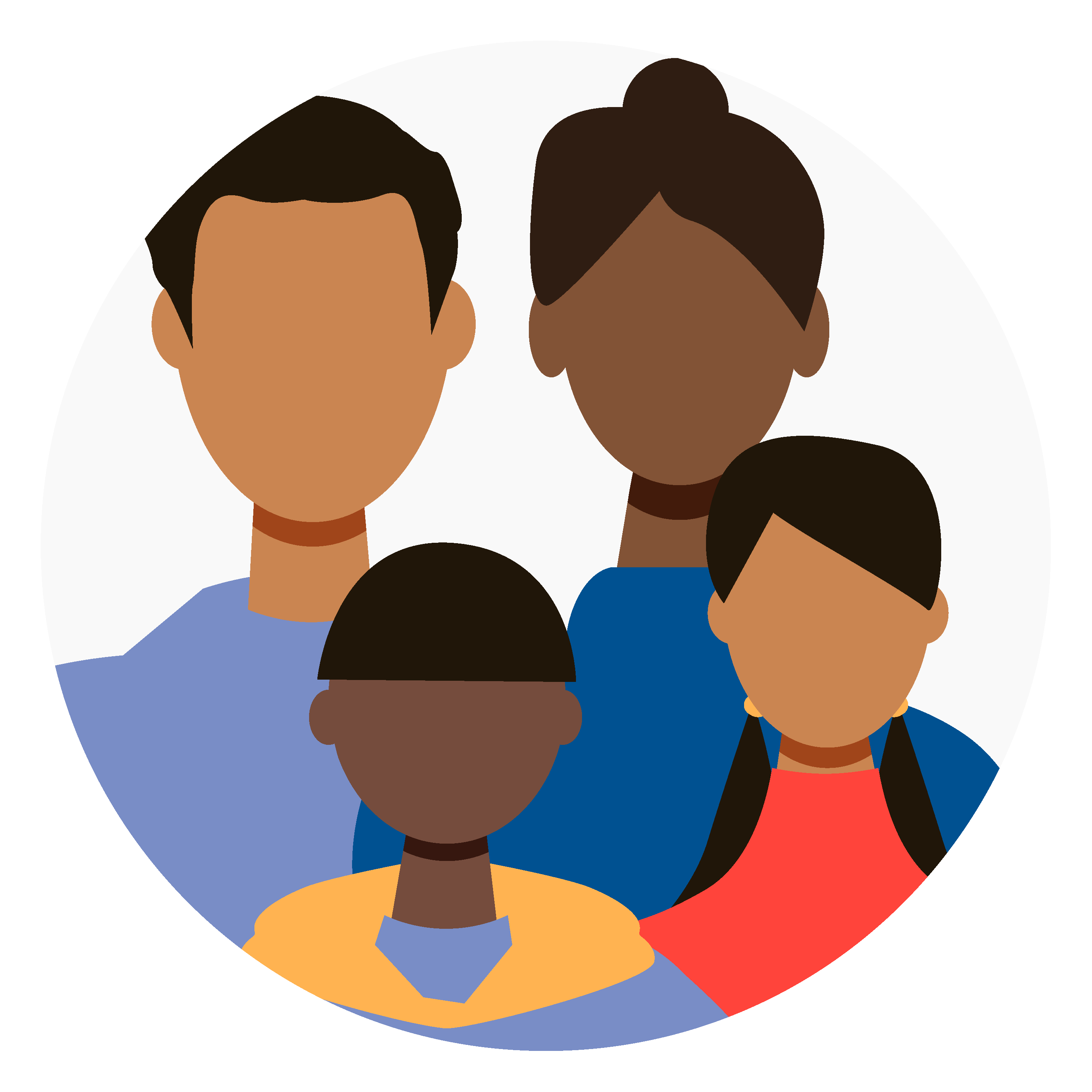 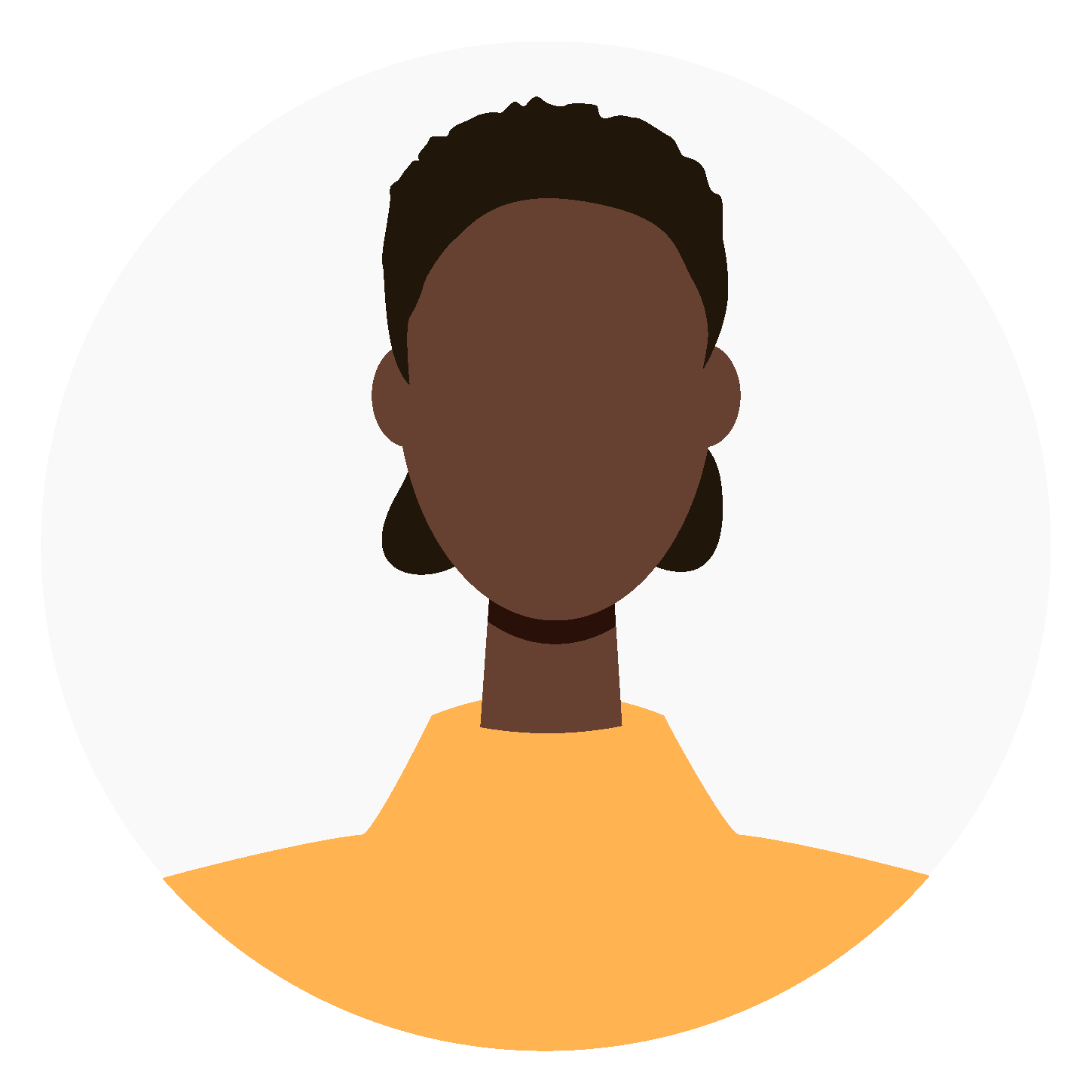 50%
$28,620
$86,040
2 Adults/2 Young Children
Single Adult
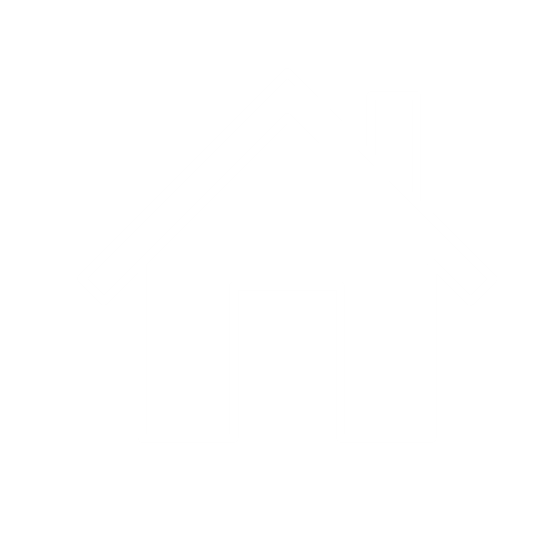 Median household income $57,766
A CLOSER LOOK: WESTMORELAND COUNTY
ALICE Household Essentials Budget
Below Poverty 10%
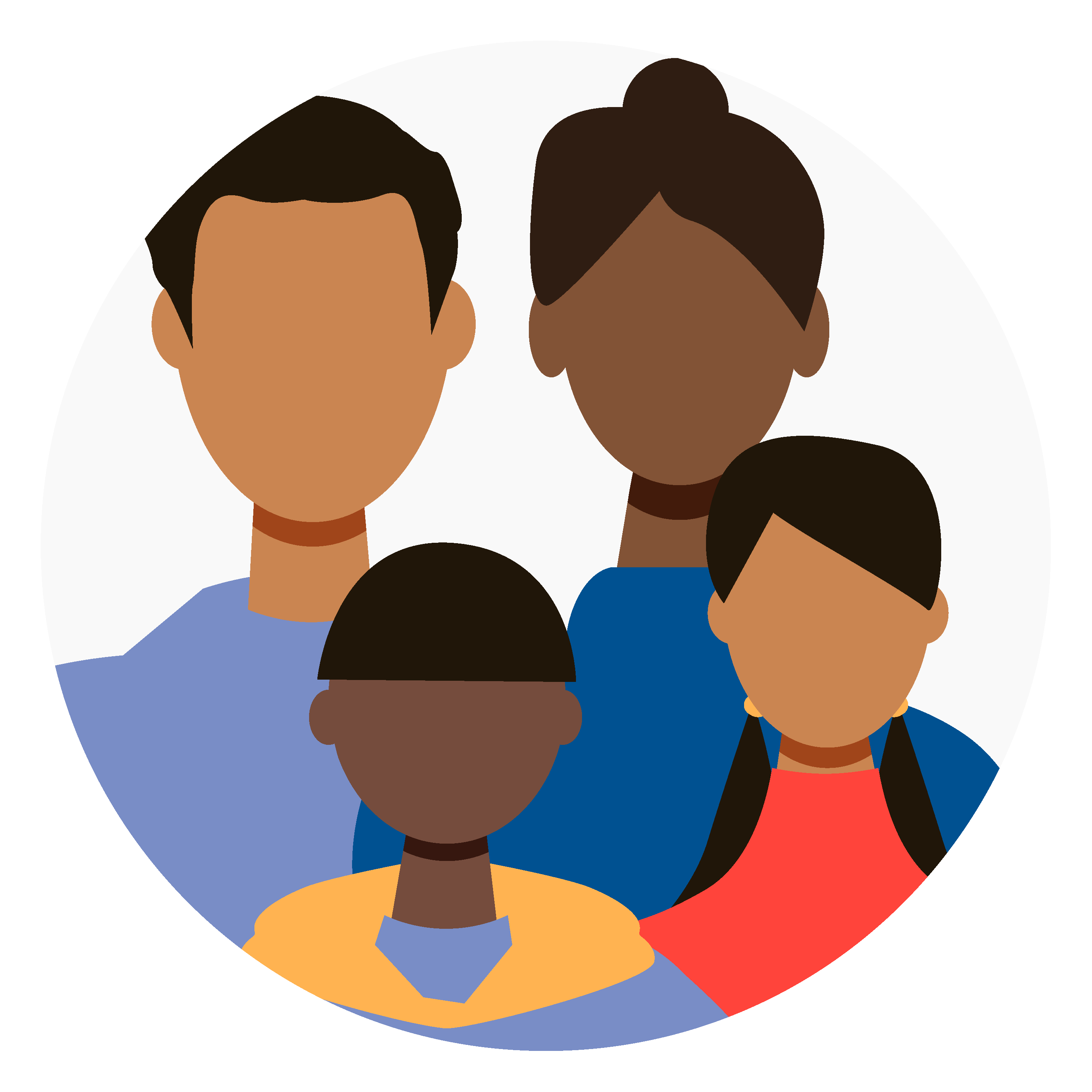 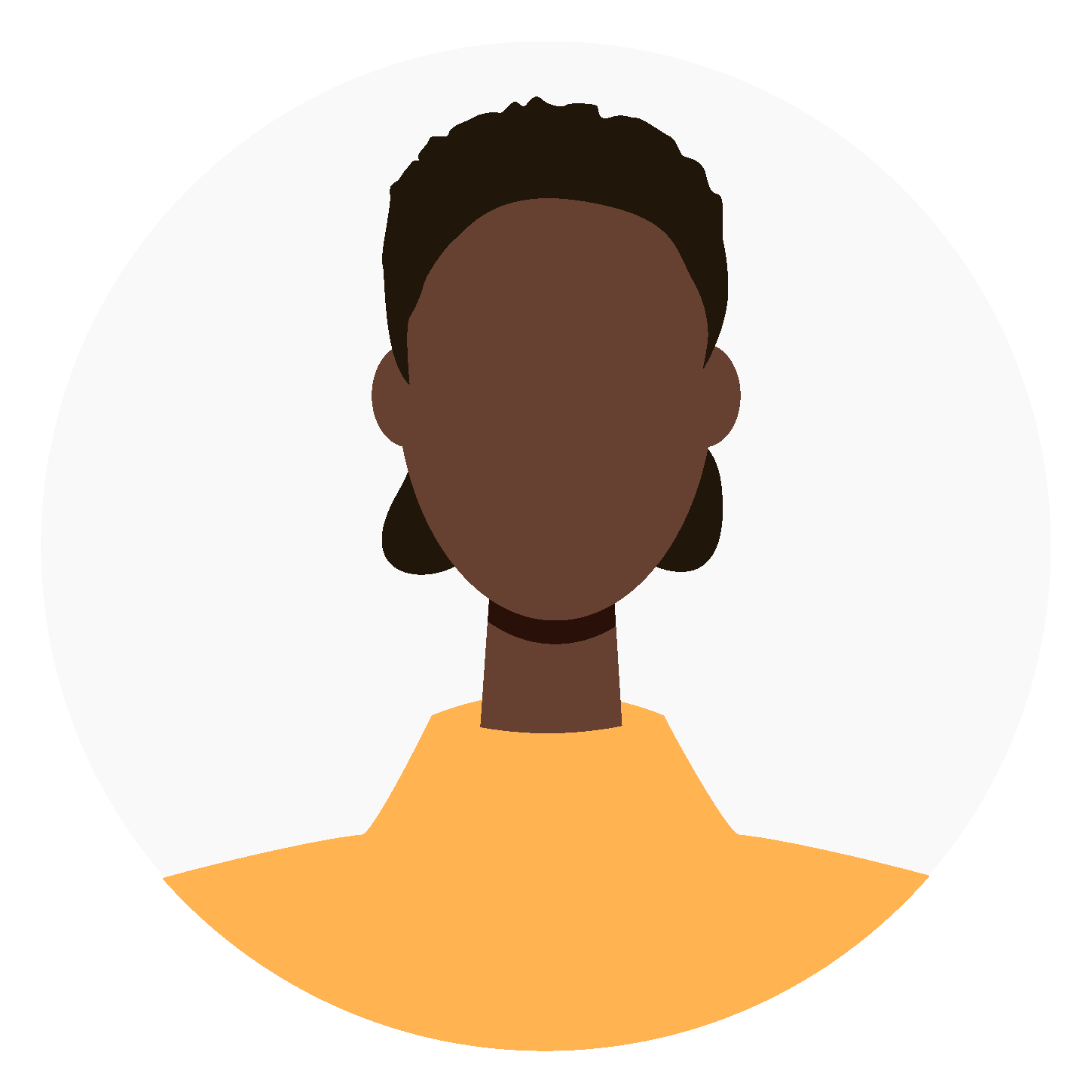 38%
$29,736
$88,392
2 Adults/2 Young Children
Single Adult
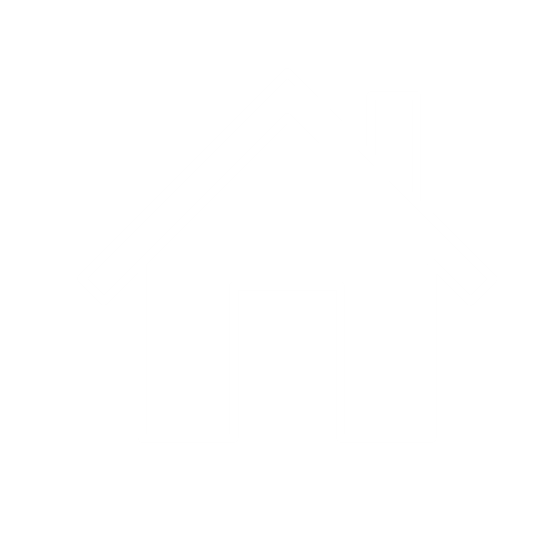 Median household income $71,363
WHO GIVES TO UNITED way
Government and Other Grants
Other
From May 1, 2023 to June 30, 2024, corporations, foundations & individuals contributed $31.4 million to fund meaningful impact for neighbors in our five-county region.
Corporations
Foundations
Individuals
$31.4 million invested by UNITED WAY In 2023-2024
Meeting Basic Needs
Moving To Financial Stability
Building for Success in School and Life
Investment to United Way
Designation to Human Services Agencies
Meaningful Volunteer Opportunities